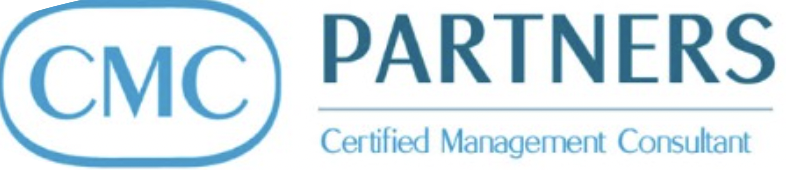 Проектное и процессное управление - ближе, чем кажется
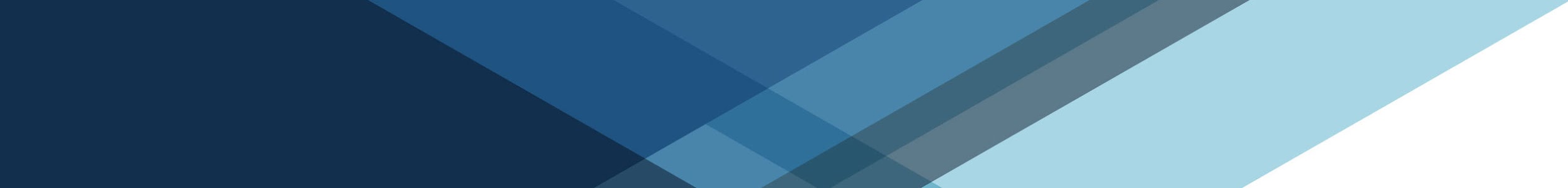 Тимофеев Тимофей Витольдович, к. э. н., CMC
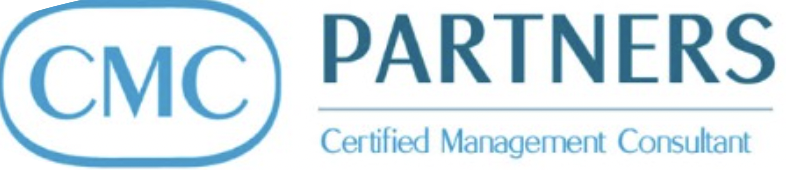 Анонс
Мастер-класс  "Проектное и процессное управление - где границы и в чем польза"Если вам нужно в осознанные сроки, с достаточным качеством и без перерасхода бюджета достичь поставленной цели, то это обеспечивается сочетанием процессного и проектного управления одновременно. Главное - их правильно использовать. Важно для всех отраслей. Абсолютно необходимо для Строительства и IT-компаний.Процессное и проектное управление - в чем польза от каждого Где границы и почему важно не перепутатьПроцессный и проектный офис - как им взаимодействовать Как получить максимальную отдачу для компании
"Проектное и процессное управление - где границы и в чем польза"
последовательно: ЛВВ, ТВВ 
ЛВВ: 
Понятия
Случаи применимости
Выгоды процессного подхода
Где границы и почему важно не перепутать

ТВВ:
Понятия Позиция процессного и проектного управления
Выгоды проектного подхода
Где границы и почему важно не перепутать
Абсолютно необходимо для Строительства и IT-компаний.


Процессный и проектный офис - как им взаимодействовать Как получить максимальную отдачу для компании


«ПЕРЕДАЧА ХОДА»


ОФОРМЛЕНИЕ – СТИЛЬ
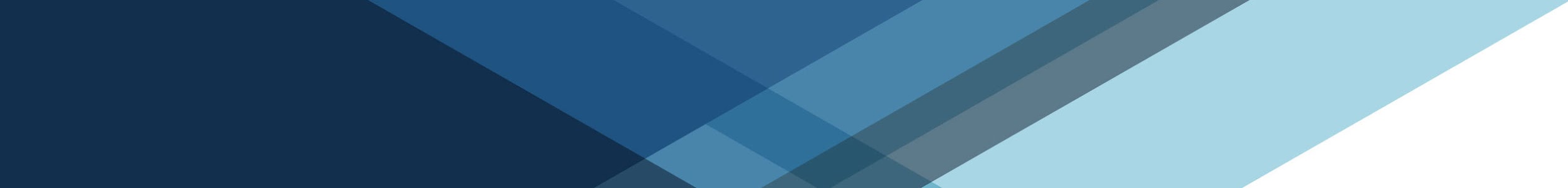 Добрый деньЯ ранее уточняла В МТПП 1,5 часа на ваше выступление вместе 
В фин универе 20 мин и .15 мин вопросы на каждого из вас Или 40 мин вместе и 20 мин вопросы ответы Всего панельная дискуссия 3 часа на 4х экспертов
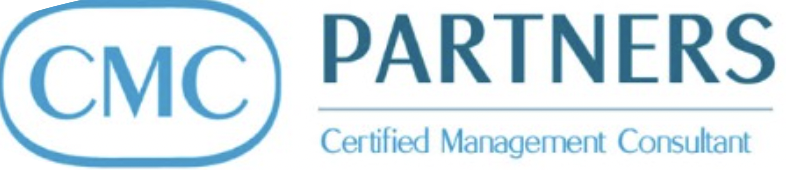 Тимофеев Тимофей Витольдович, к. э. н., СМС
Кандидат экономических наук, сертифицированный консультант по управлению (стандарт ICMCI), член Национального института сертифицированных консультантов по управлению).
Управляющий партнер CMC-Partners.
Специализация — стратегия, системы управления и проектное управление.
В консалтинге с 1997 г.
Выполнил более 70 консультационных проектов, обосновал свыше 7,2 млрд. руб. инвестиций в промышленные проекты.
Тренер-преподаватель программ MBA РАНХиГС. Автор 3 монографий, нескольких статей и более 10 образовательных курсов.
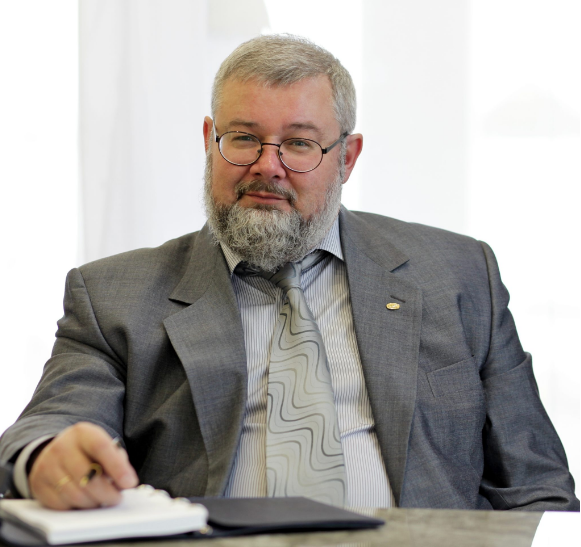 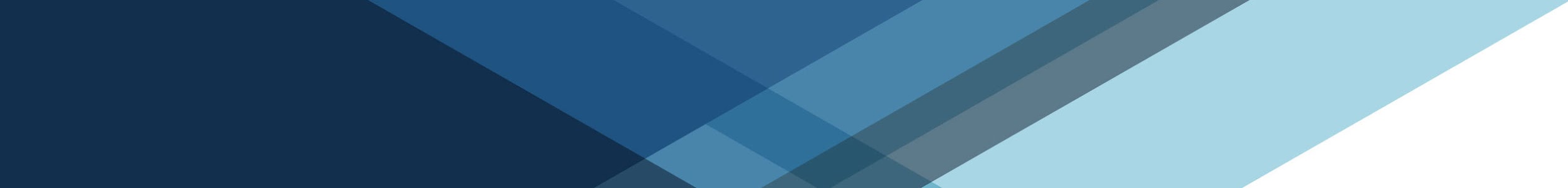 Проектное и процессное управление - ближе, чем кажется
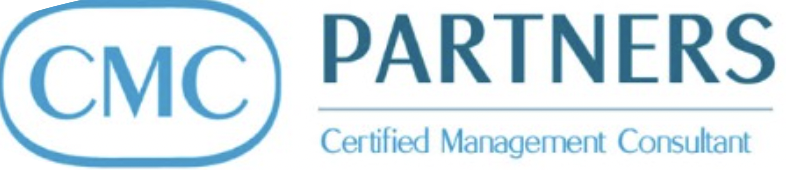 Ура!  Мы живем в интересном мире…
Мир SPOD:
steady (устойчивый), 
predictable (предсказуемый), 
ordinary (простой), 
definite (определенный).

Мир VUCA (1980 / 2001):
volatility (нестабильность),
uncertainty(неопределенность), 
complexity (сложность)
ambiguity (неоднозначность).

Мир BANI (2020):
brittle (хрупкий), 
anxious (тревожный), 
nonlinear (нелинейный), 
incomprehensible (непостижимый).
Деловая среда наращивает 
темп изменений:

Сокращается жизненный цикл всего
Размываются границы всего (организаций, технологий)
Возникают новые сущности (продукты, технологии, бизнес-модели, модели сотрудничества, идеи, иные артефакты)
То, что раньше было едино-образным, кастомизируется и приобретает индивидуальность
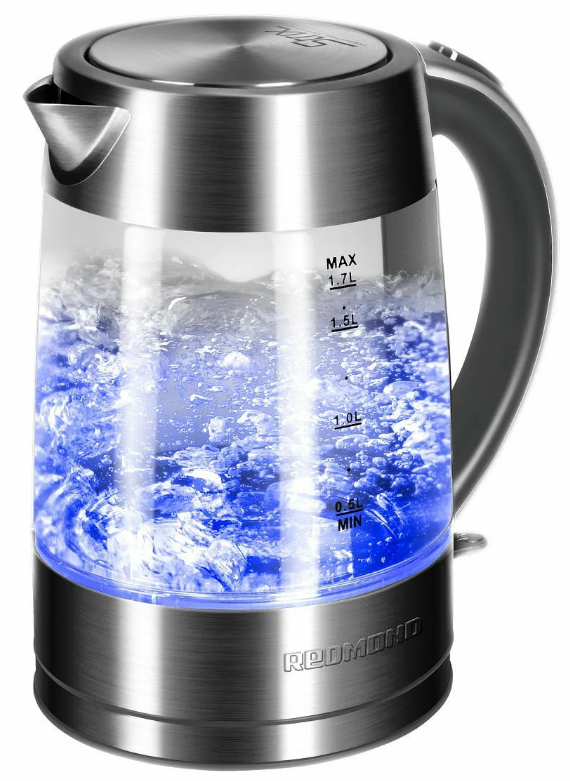 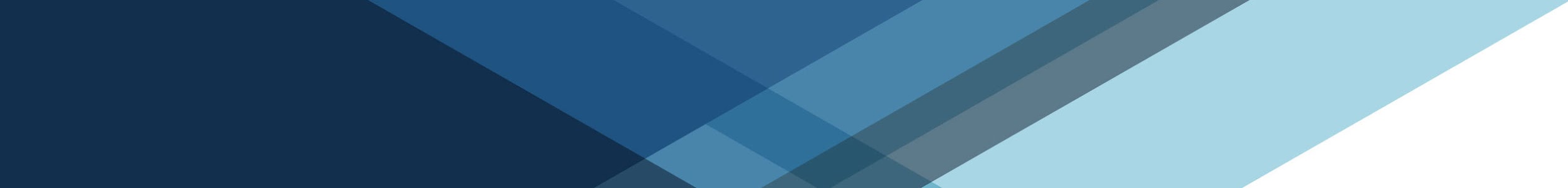 СЛЕДСТВИЯ: 
Все большая часть деятельности человечества приобретает проектный характер: 
«начало > уникальный (большой) результат > завершение» 

2.   Вариативность проникает в стационарные процессы, что сопровождается появлением соответствующих технологий управления.
[Speaker Notes: Начать я хочу с того, что обратить наше внимание на один хорошо известные тренд.]
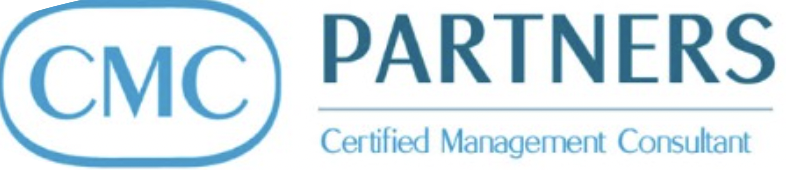 Проект и процесс – первая итерация
Портфели проектов
Программы проектов
макс.
Задачи
Проекты

(разовые изменения)
творческие
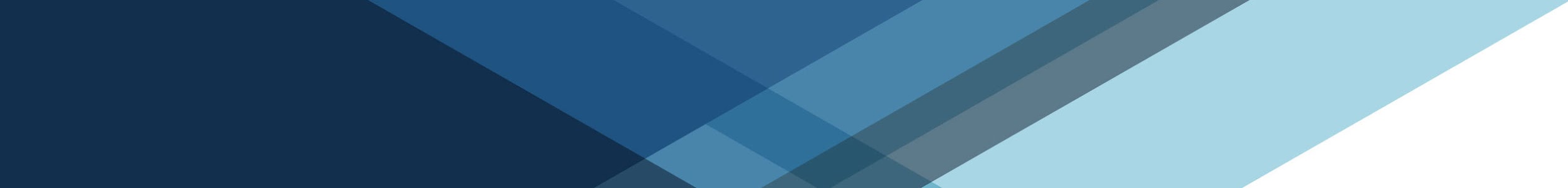 Новизна / уникальность
Процессы

(текущая операционная деятельность)
функциональные,
рутинные
обычно один человек
обычно несколько подразделений
мин.
мин.
макс.
Сложность / масштаб
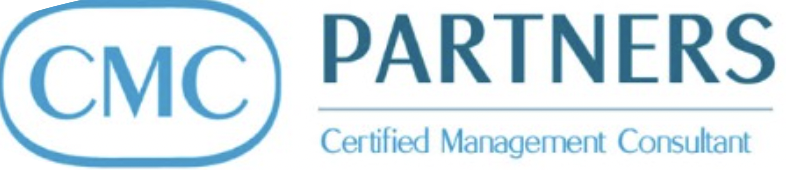 Проект
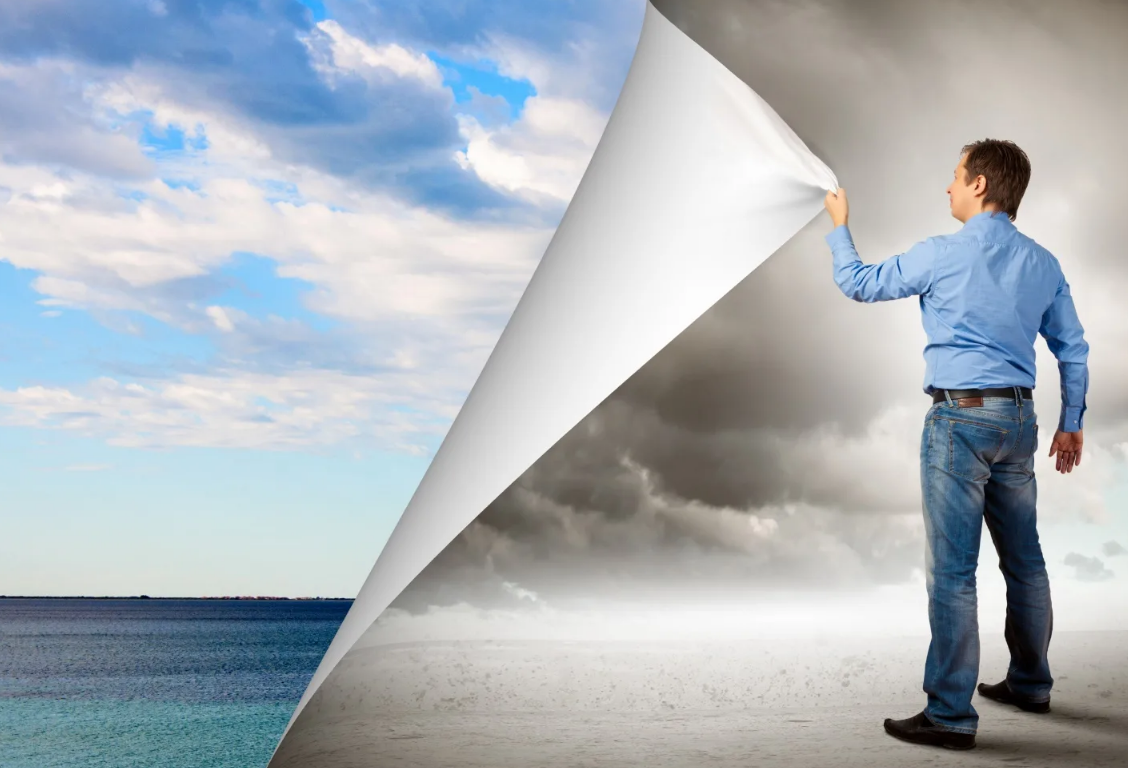 Проект – это временное предприятие, направленное на создание уникального продукта, услуги или результата. (PMI)
Проект – уникальный набор процессов, состоящий из координируемых и контролируемых работ, с определенными датами начала и окончания, выполняемыми для достижения целей проекта. (ISO 21500)
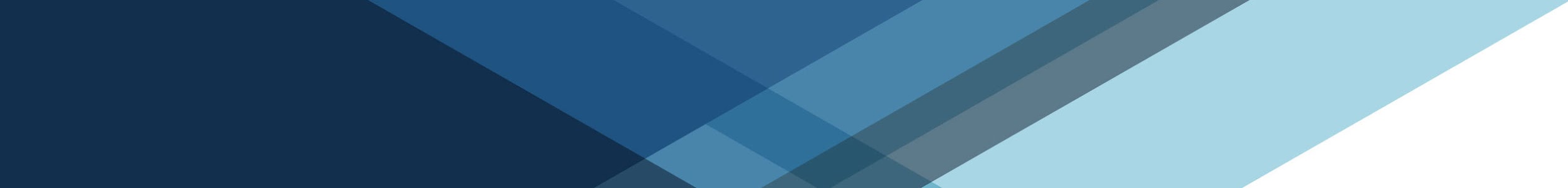 Признаки проектов:

Признак «уникальности цели и/или условий выполнения». 
Признак «временной ограниченности цели». 
Признак «изменения». 
Признак «бюджетной и ресурсной ограниченности». 
Признак «комплексности». 
Признак «правового и организационного обеспечения». 
Признак «разграничения».
[Speaker Notes: Уже из второго определения видно, что понятие «проект» сконструировано на понятии «процесс».]
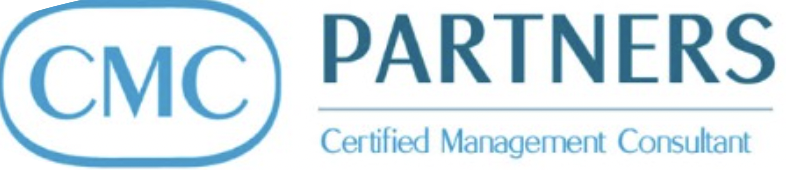 Снижение сложности управления
Любая методология управления проектами преобразует проект в совокупность задач и процессов. Управление проектами – «задачно-процессное».
Иногда «задачи / операции» - это производственные процессы, например, в строительстве, IT.
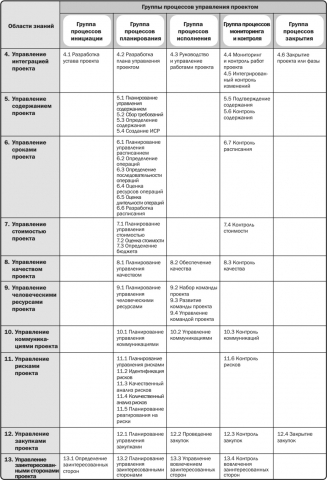 макс.
Задачи / операции
Проекты


методология 
управления 
проектами
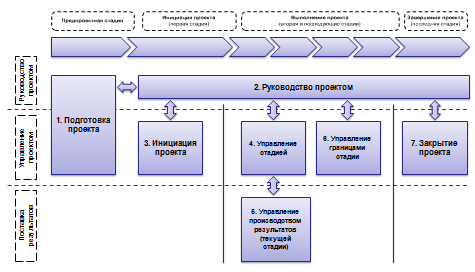 Модель ЖЦ + декомпозиция в задачи
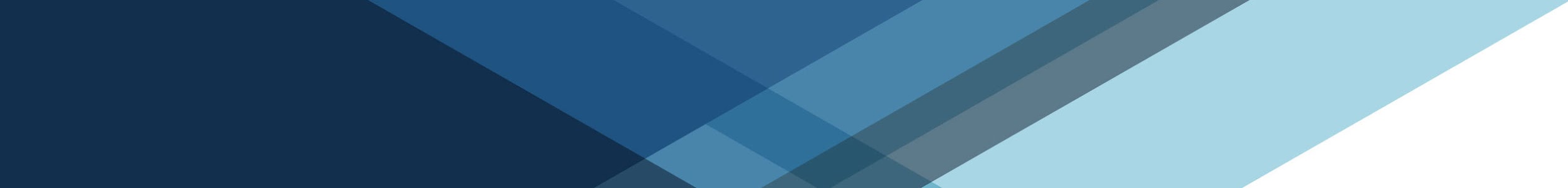 Модель ЖЦ + система процессов управления
Новизна / уникальность
Процессы
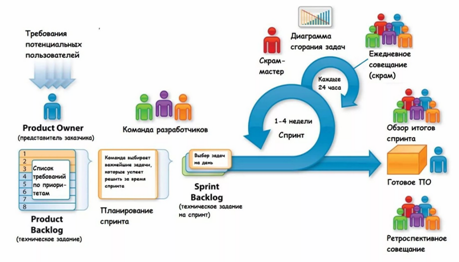 мин.
мин.
макс.
Сложность / масштаб
[Speaker Notes: Любая проектная методология втайне мечтает о процессах и рано или поздно это признает.]
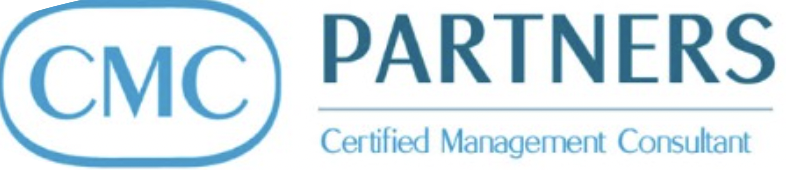 Пирамида управления – «классическое» деление
Миссия и видение
Стратегия
Целеуказание, приоритеты, авторизация, ресурсы, административная поддержка / кураторство – «управление управлением»
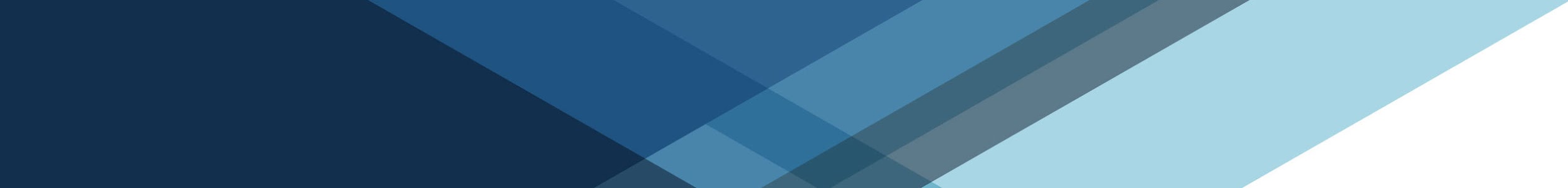 Структуры управления проектной деятельностью
Операционное управление
Управление портфелями
Руководство проектами
Управление программами
Управление проектами
Планирование, организация, контроль, управление отклонениями и изменениями
Управление проектами
Выполнение проектных работ («переходные» процессы)
Операционная деятельность (регулярные процессы)
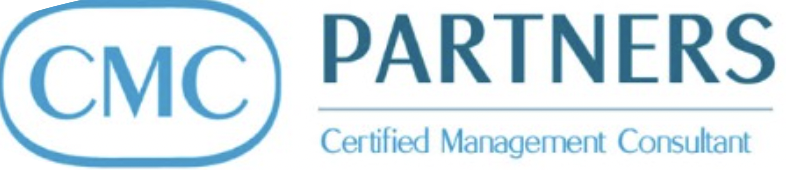 Взаимодействия ПО
Портфель верхнего уровня
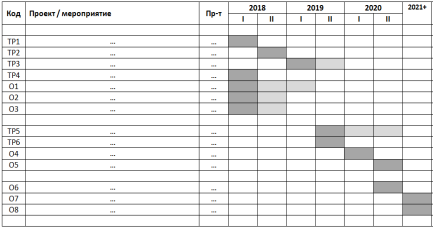 Проектный комитет
Стратегический комитет
Руководство
проектами
Сводная аналитика
Целеуказание, приоритеты, авторизация, ресурсы,
административная поддержка
Отчеты, запросы по проблемам / изменениям
KPI, ресурсы
Внешняя информация
«Аналитическое управление» / ИС
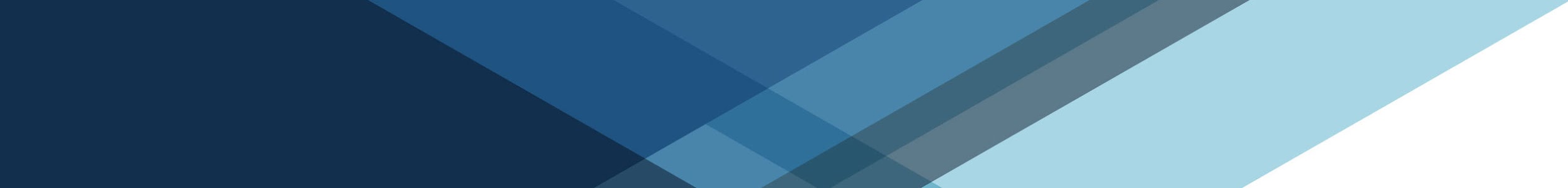 Информирова-ние, запросы информации
Управление
проектами
ОУП / ПО
Подразделения
Информация о ходе работы
Информация о выполнении 
бизнес-процессов
Сервисы ПО в соответствии с уровнем зрелости
Ресурсы, информация для потребностей проектов
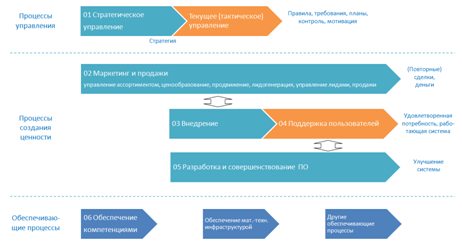 Проектная группа 1
Офис проекта 1
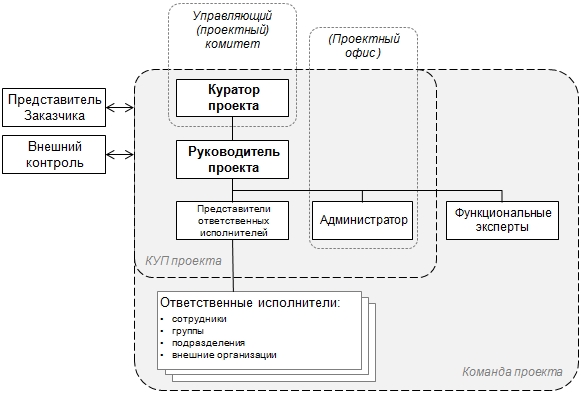 Проектная группа 2
…
Проектная группа …
Выполнение проектных работ («переходные» процессы)
Операционная деятельность (регулярные процессы)
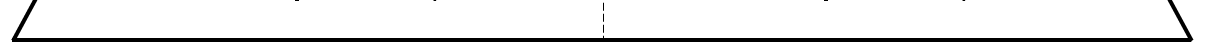 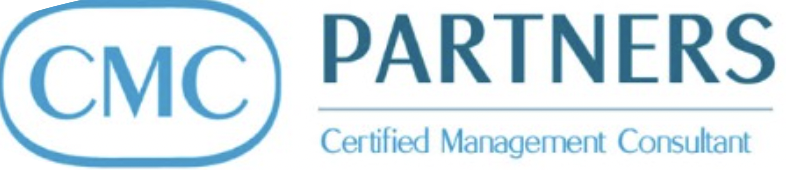 Взаимодействия ПО
Портфель верхнего уровня
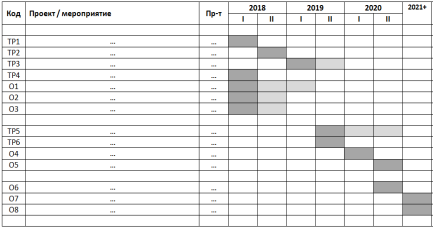 Проектный комитет
Стратегический комитет
Руководство
проектами
Сводная аналитика
Целеуказание, приоритеты, авторизация, ресурсы,
административная поддержка
Отчеты, запросы по проблемам / изменениям
KPI, ресурсы
Внешняя информация
«Аналитическое управление» / ИС
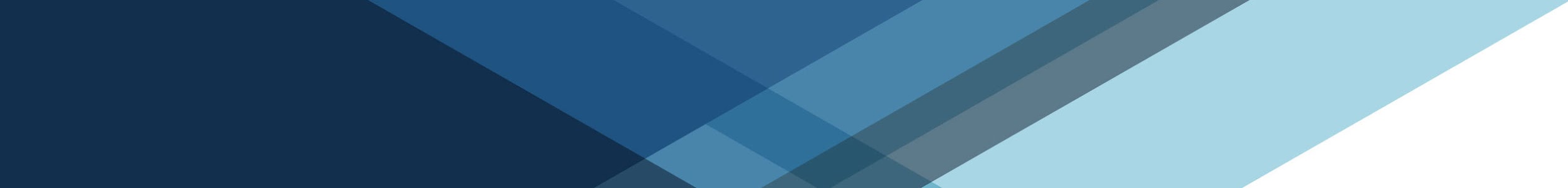 Информирова-ние, запросы информации
Управление
проектами
ОУП / ПО
Подразделения
Информация о ходе работы
Информация о выполнении 
бизнес-процессов
Сервисы ПО в соответствии с уровнем зрелости
Ресурсы, информация для потребностей проектов
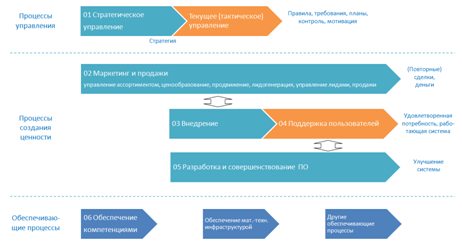 Проектная группа 1
Проектная группа 2
Офис проекта 1
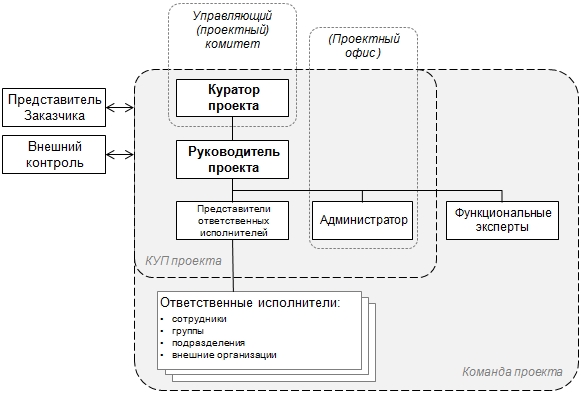 …
Проектная группа …
Выполнение проектных работ («переходные» процессы)
Операционная деятельность (регулярные процессы)
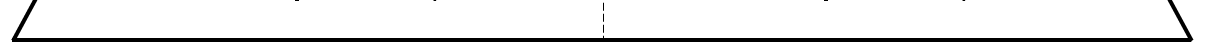 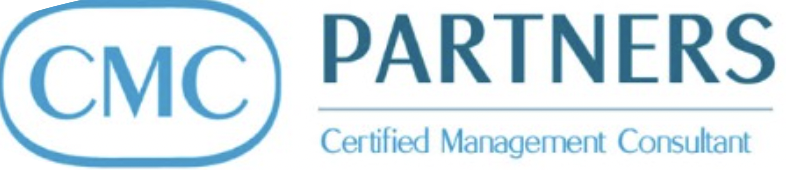 Укрупненные роли в проектном и процессном контурах
Стратегический комитет
Проектный комитет
Процессный совет / комитет
Руководство
Целеуказание, приоритеты, авторизация, ресурсы,
административная поддержка
Отчеты, запросы по проблемам / изменениям
Организационные решения, KPI, ресурсы
Сводная аналитика
Подразделение СМК
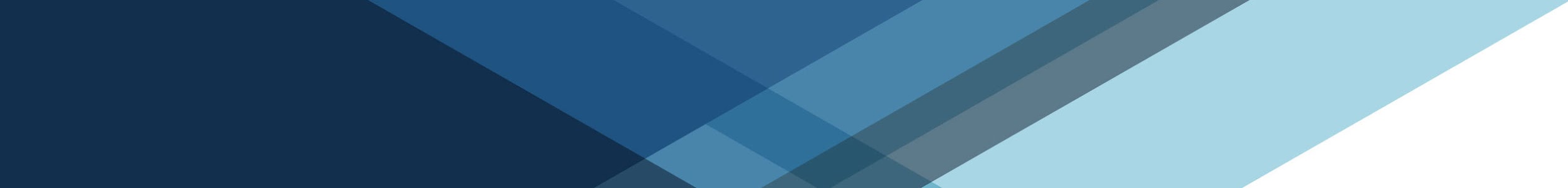 Управление
ОУП / ПО
Процессный офис / центр компетенций
Информация о выполнении 
бизнес-процессов
Информация о ходе работы
Сервисы ПО в соответствии с уровнем зрелости
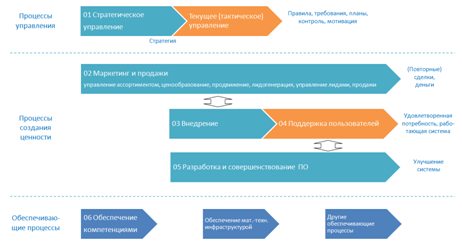 Проектная группа 1
Проектная группа 2
Ресурсы, информация для потребностей проектов
…
Проектная группа …
Выполнение проектных работ («переходные» процессы)
Операционная деятельность (регулярные процессы)
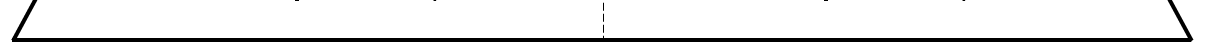 [Speaker Notes: BPM CBOK определяет «Процессный офис» (Business Process Management Office) и/или «Центр компетенции BPM» как подразделение, задачами которого являются:• стандартизация процессов;• унификация средств и методов работы с процессами;• обучение принципам и методам BPM (Business Process Management);• общий надзор за проектированием процессов и интеграция процессов на уровне предприятия;• мониторинг и предоставление отчетов по показателям процессов для их владельцев и высшего руководства.]
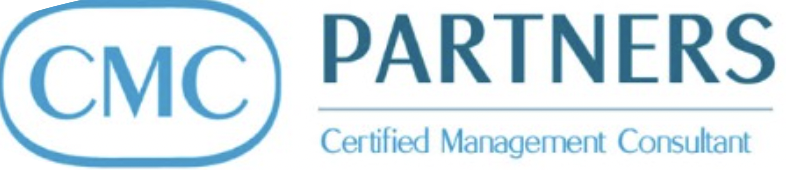 Проектная vs НЕпроектная компания
«Непроектная» компания – создание ценности в рамках стационарных процессов (массовое / серийное производство, оказание услуг, торговля)
Проекты – инструмент изменений.
«Проектная» компания – создание ценности в рамках проектов (ИГИ, проектирование, строительство, создание крупных установок) или продуктов (разработка и развитие ПО, платформ / экосистем)
Миссия и видение
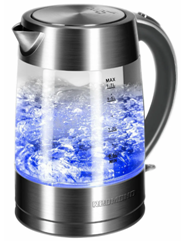 Миссия и видение
Стратегия
!
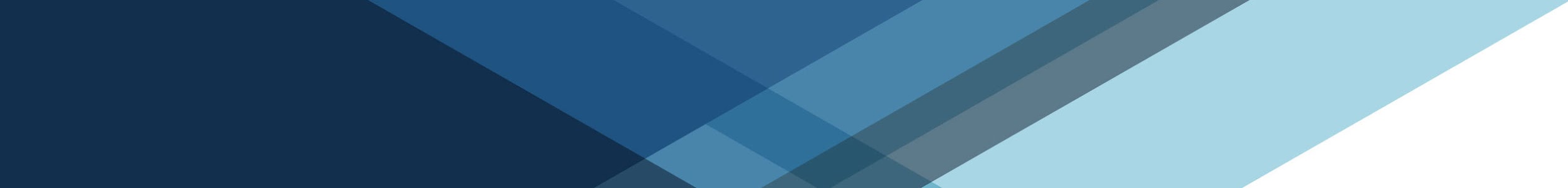 Стратегия
Операционное управление (прочее)
Управление портфелями
Операционное управление
Управление портфелями
Управление программами
Управление программами
Операционное управление (производственное)
Управление проектами  (продуктами)
Управление проектами
Выполнение проектных работ
Выполнение проектных работ («переходные» процессы)
Операционная деятельность (регулярные процессы)
Регулярные процессы
[Speaker Notes: Разделение между проектами и процессами отлично прослеживается в непроектных организациях.]
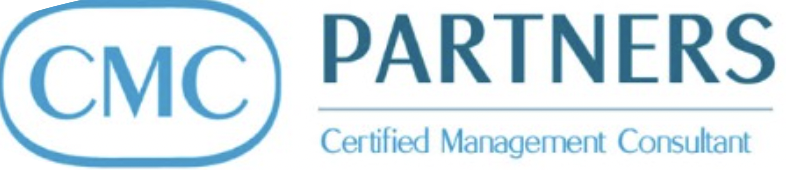 «Стереотипные» проекты / процессы «с новизной»
++
++
Задачи
Проекты
Задачи
Проекты  / Продукты







«Стереотипные» проекты / процессы «с новизной»
PM
Гибридизация
…Управление качеством
Управление опытом
Отраслевые расширения и методологии (RUP, CII AWP, PMBoK Construction Ext.)…
1
Wt + Ag
Новизна / уникальность
Новизна / уникальность
2
PM + BPM
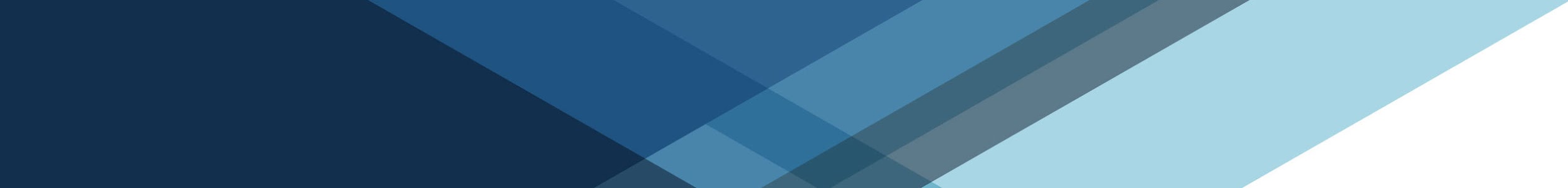 3
Процессы
Процессы
Ag + BPM
Wt + Ag + BPM
4
BPM
0
Сложность / масштаб
++
0
Сложность / масштаб
++
При построении КСУП «непроектной» компании достаточно (в части методологии и регламентации) описать процессы управления проектами.
При построении КСУП «проектной» компании необходимо описывать не только управленческие, но и производственные процессы / процессы создания продукта проекта.
В противном случае м.б. потеряна управляемость качеством продукта проекта.
[Speaker Notes: Ag + BPM : Термин адаптивный кейс-менеджмент (Adaptive Case Management, ACM) был впервые предложен в 2010 году Workflow Management Coalition. АСМ – это технология, позволяющая гибко управлять процессом решения поставленной задачи в зависимости от развития ситуации.

Кейс-менеджмент (англ. Case Management) – это концепция динамического управления бизнес-процессами (далее сокр. Б-П) компании. Статический Б-П имеет четкую последовательность действий, регламент выполнения и итоговый результат. Динамический Б-П зависит от принятых решений по ходу выполнения. Ход работ определяется вновь открывающимися обстоятельствами. 
Кейс-менеджмент представляет собой некоторую смесь проектного и процессного подходов, а кейс — фактически гибрид проекта и процесса 
Медицина, юридические услуги, услуги по обслуживанию / ремонту
ACM это collaborative BPM, social BPM, agile BPM, в которой следующий шаг процесса определяется в социальной среде решением человека

Бизнес-процессы в этом случае структурированы лишь частично либо не структурированы вовсе. Экземпляры процесса могут быть неидентичны, на некоторых этапах возможны отклонения от типового маршрута. То есть в целом процесс протекает в известном русле и с известной заранее конечной целью, но ход процесса может меняться в зависимости от внешних или внутренних условий. Это не рутинная работа, которую можно перенести в регламент, полностью автоматизировать и всегда выполнять процесс одинаково. При обработке кейсов требуется квалифицированное принятие решения участниками процесса. al BPM, agile BPM, в которой следующий шаг процесса определяется в социальной среде решением человека]
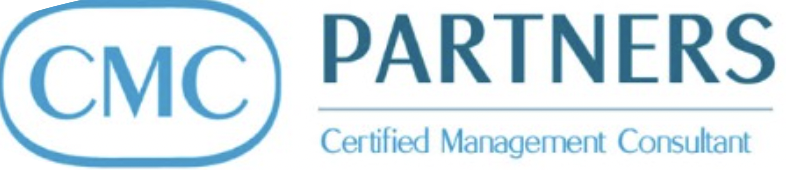 Гибридизация управления
Задачи осмысленной гибридизации:
Создание системы управления деятельностью, отвечающей специфике организации
Обеспечение необходимой и достаточной сложности системы управления
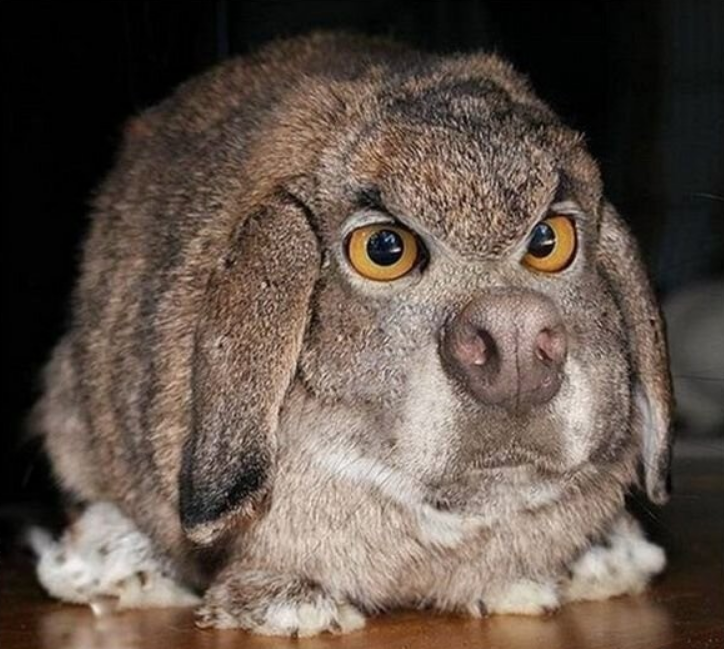 «Участники / доноры» гибридизации:
Классическое (водопадное) управление проектами
Управление продуктами (agile)
Управление процессами (BPM, lean)
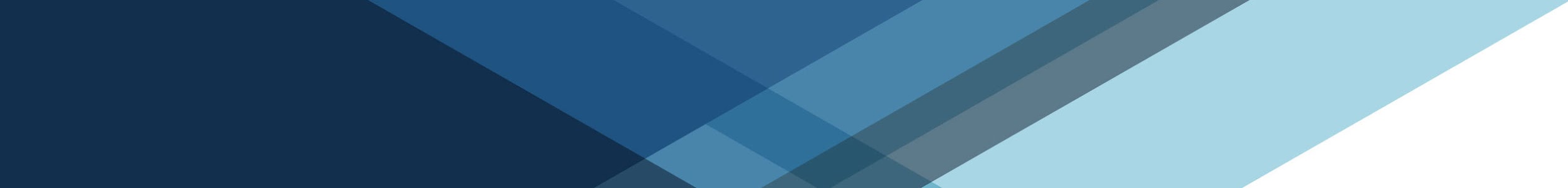 Дистанция гибридизации:
? «внутривидовая»: agile + agile
«средняя»: waterfall, agile, BPM (смеш. 2)
«большая»: waterfall + agile + BPM
1, 2, 3
4
Глубина (уровень) гибридизации:
инструменты
части проекта
принципы и идеология
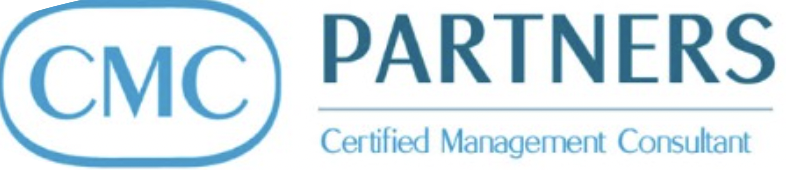 Некоторые гибриды
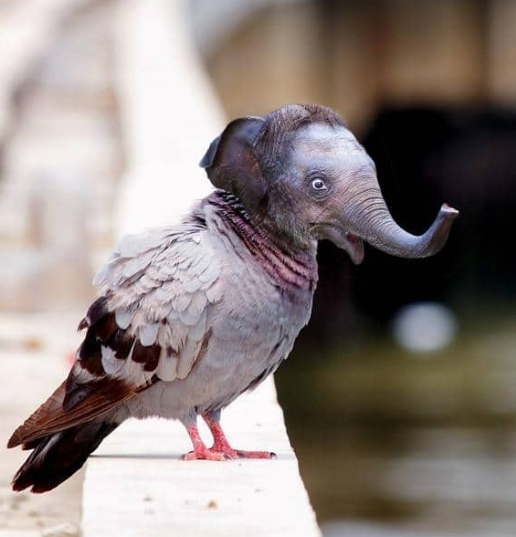 PRINCE2 + Scrum
Слолубь
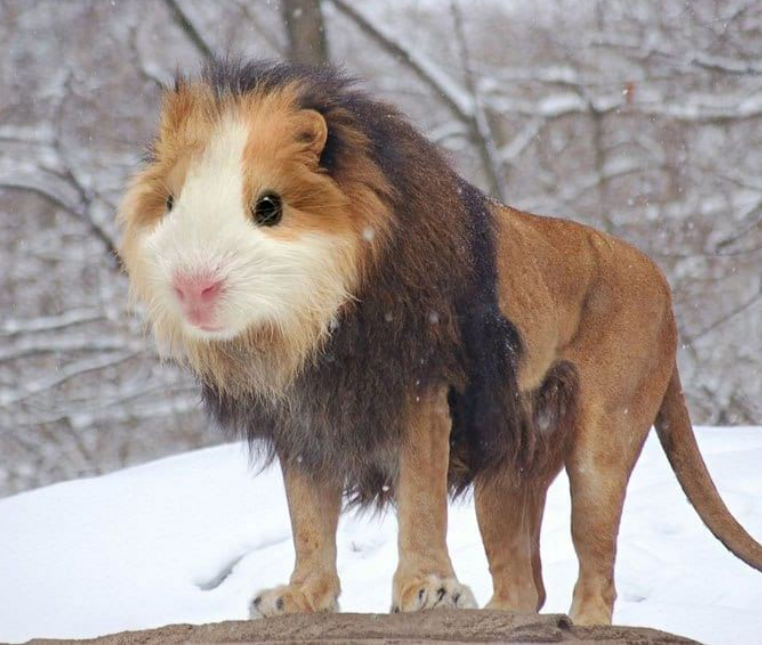 Морская львинка
PMBoK v7
WaterScrum
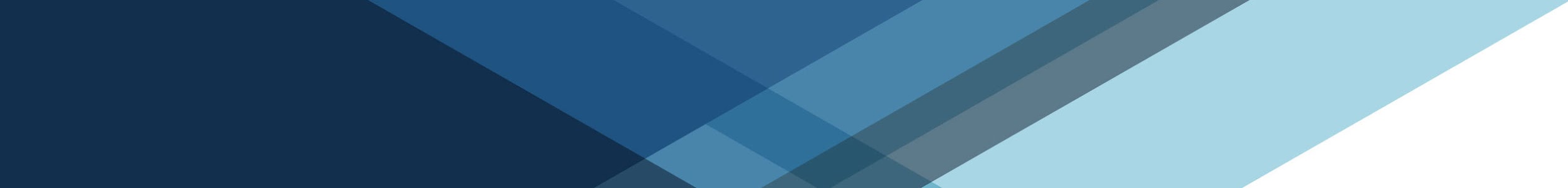 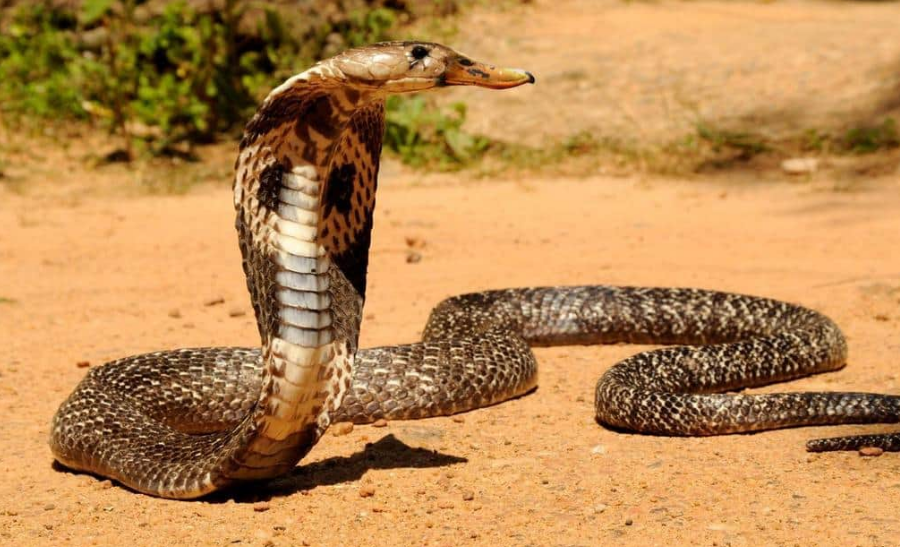 ACM
SAFe
Agilean
Scrumban
Leanban
Гусёбра
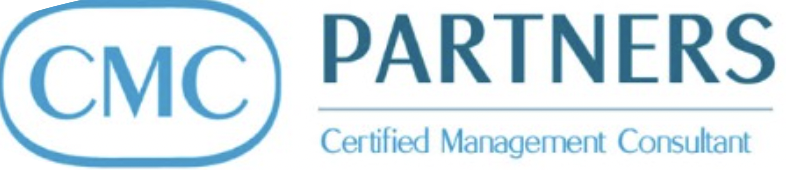 «PM + BPM»: Construction Industry Institute (CII)
1
Подходы к управлению строительными проектами, адаптированные с учетом специфики строительных процессов.
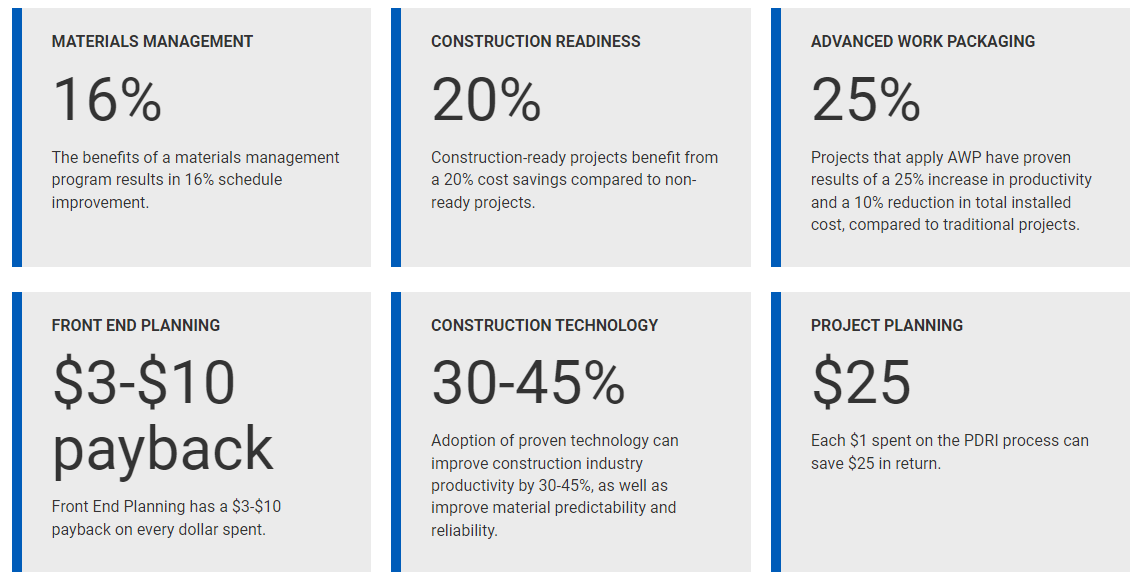 Пакетно-узловой метод 4.0 (ПУМ 4.0)
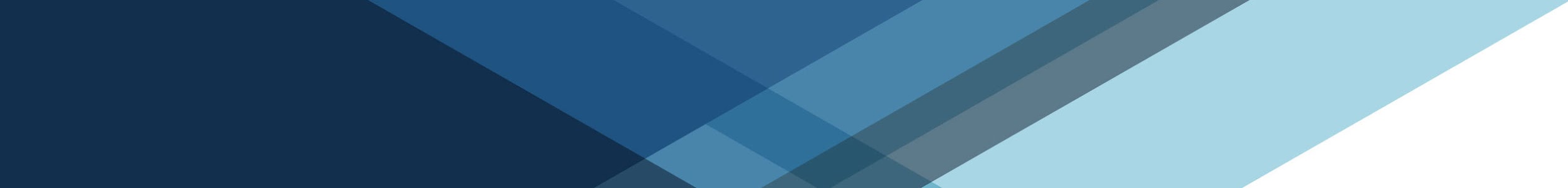 Источник: construction-institute.org
[Speaker Notes: https://www.construction-institute.org/resources/knowledgebase/pdri-overview
The Project Definition Rating Index (PDRI) is a powerful, easy-to-use tool that identifies and precisely describes each critical element in a scope definition package. It also enables project teams to identify quickly the project risk factors related to desired outcomes for cost, schedule, and operating performance. By using the PDRI method, teams can capture mitigation action items and evaluate the completeness of scope definition at any point prior to detailed design and construction.
The PDRI is intended for use during front end planning (FEP), the project phase that encompasses activities such as feasibility, concept, and detailed scope definition.]
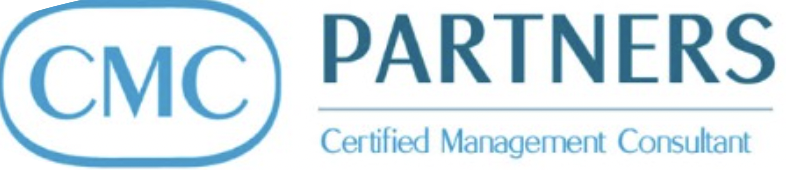 «PM + agile»: Adaptive Case Management, ACM
2
(Адаптивный) кейс-менеджмент – это технология, позволяющая гибко управлять процессом решения поставленной задачи в зависимости от развития ситуации.

Синонимы: collaborative BPM, social BPM, agile BPM, dynamic BPM.
Особенности: 
путь процесса заранее не предопределен, хотя конечная цель и перечень этапов в общем виде известны заранее;
экземпляры процессов неидентичны – это смесь регулярных процессов и уникальных ситуаций, которых достаточно много;
в уникальных ситуациях решение принимается квалифицированным специалистом (т.е. строится на человеческом факторе), после чего снова запускаются стандартизированные процессы.
Этап А


Этап B


Этап C


Этап D


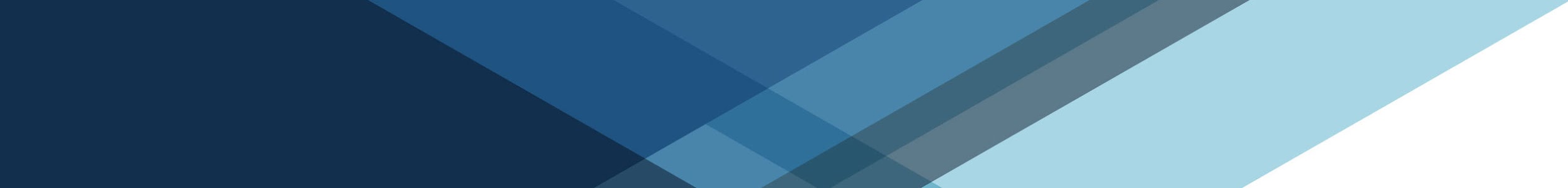 Этап А


Этап B


Этап C


Этап D


Этап А


Этап B


Этап D


Область применения – сложные услуги: медицина, юриспруденция, консалтинг, исследования (например, ИГИ), проектирование.
Этап А


Этап C


Этап B


Этап D


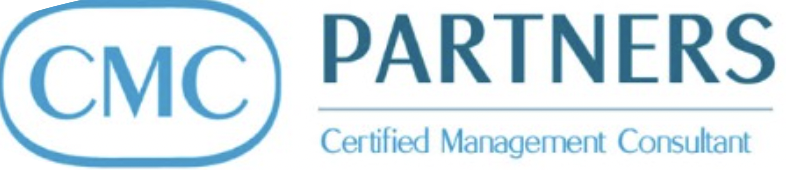 «PM + agile + BPM»: 
Rational Unified Process (RUP), OpenUP
3
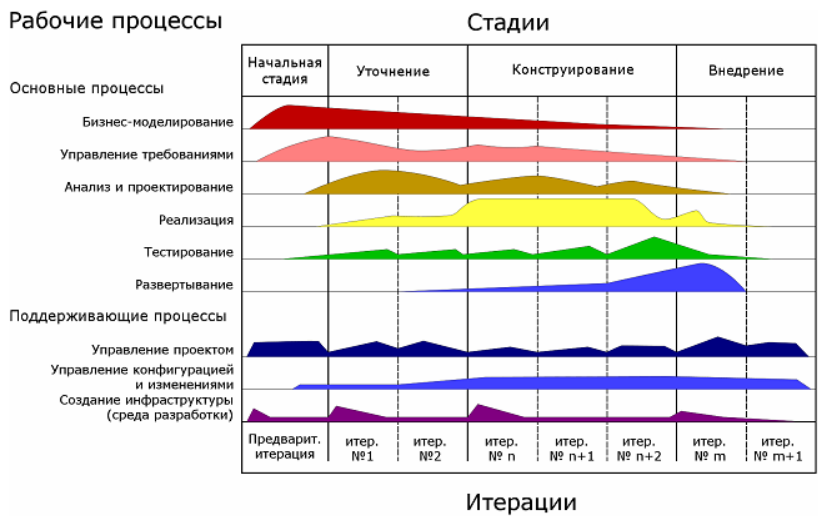 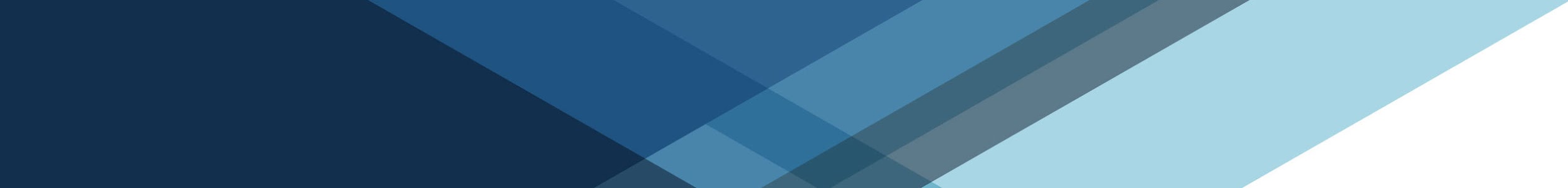 Из открытых источников
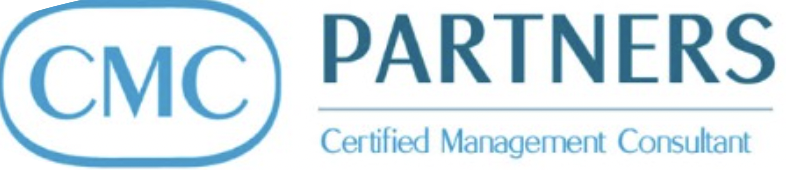 Выступающие
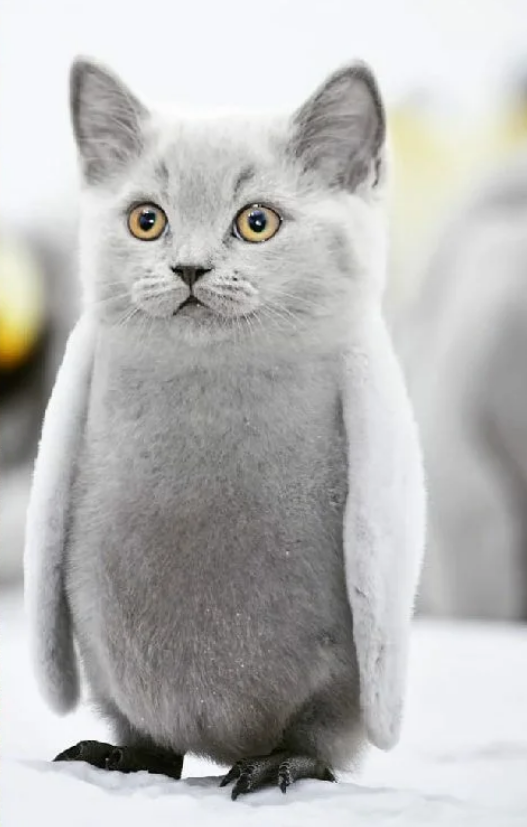 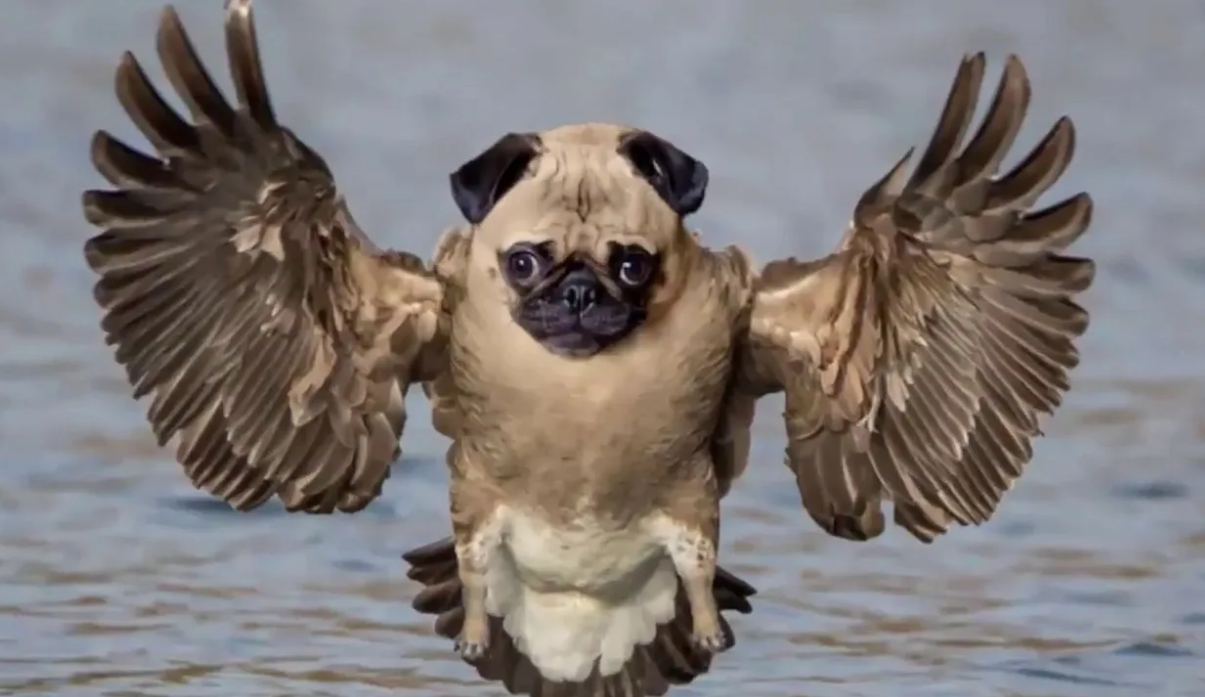 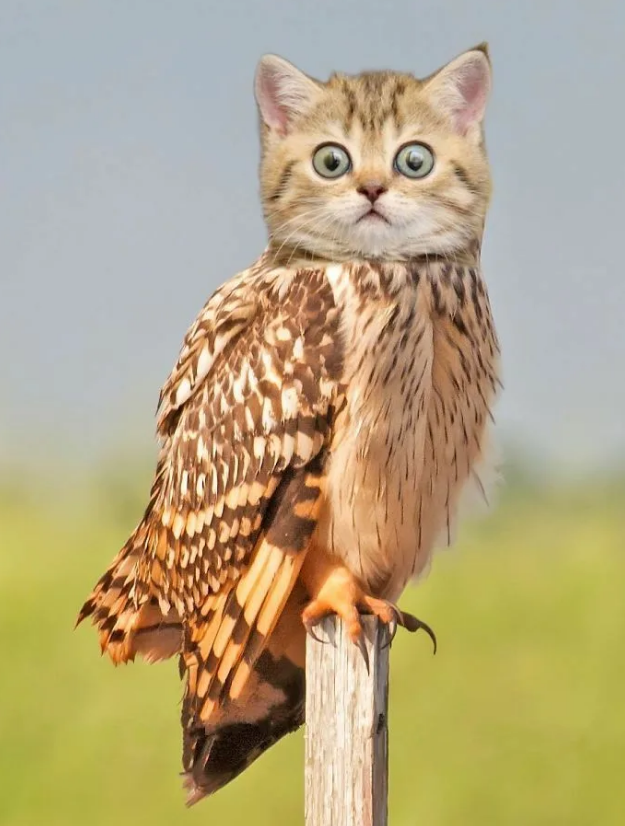 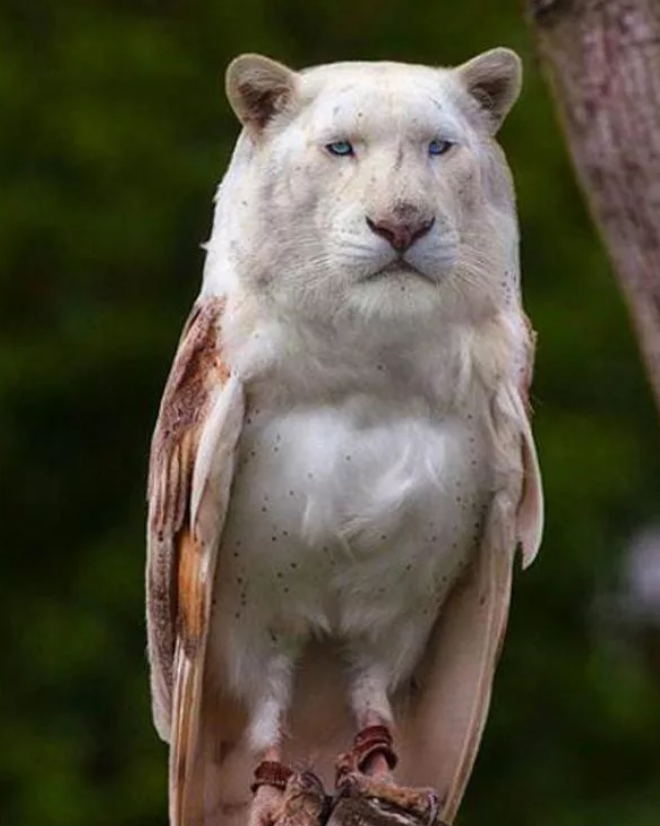 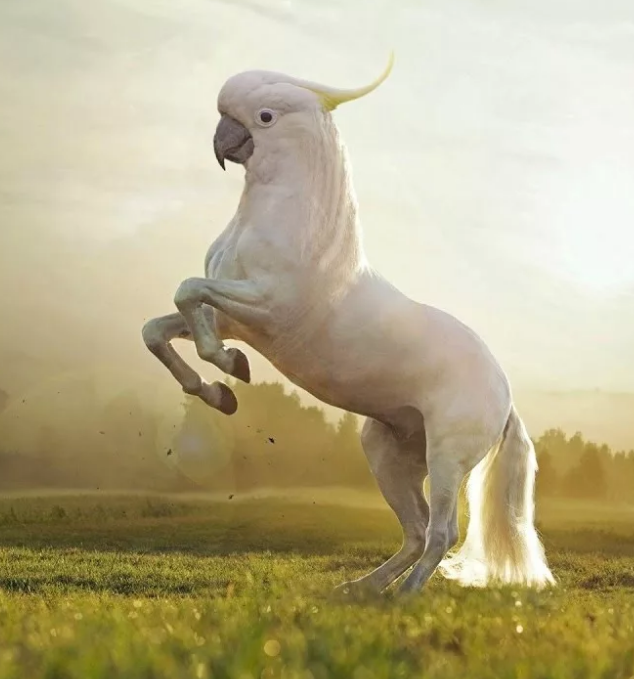 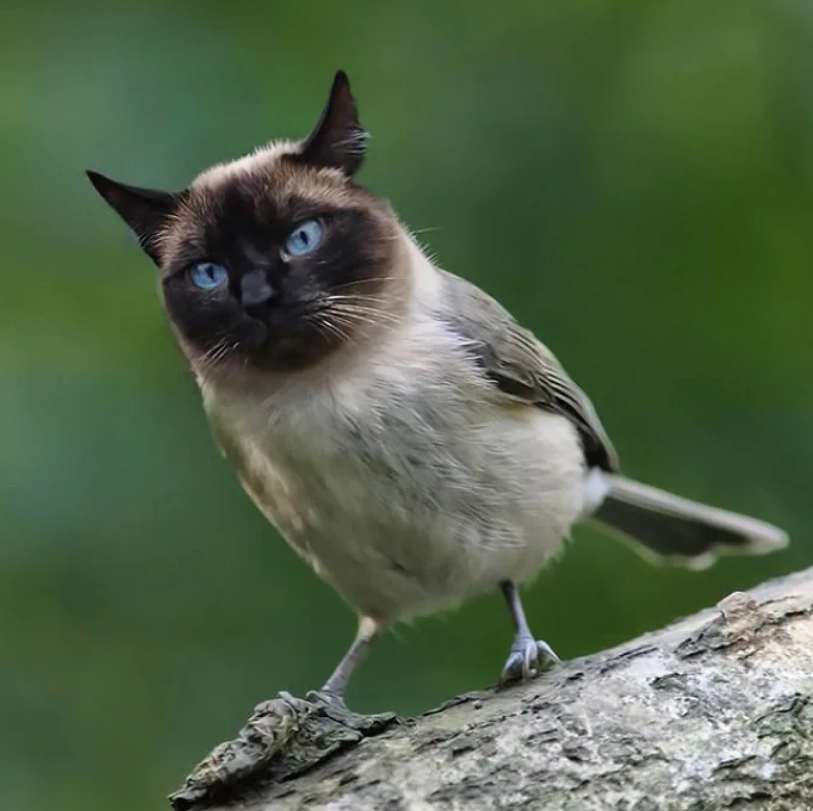 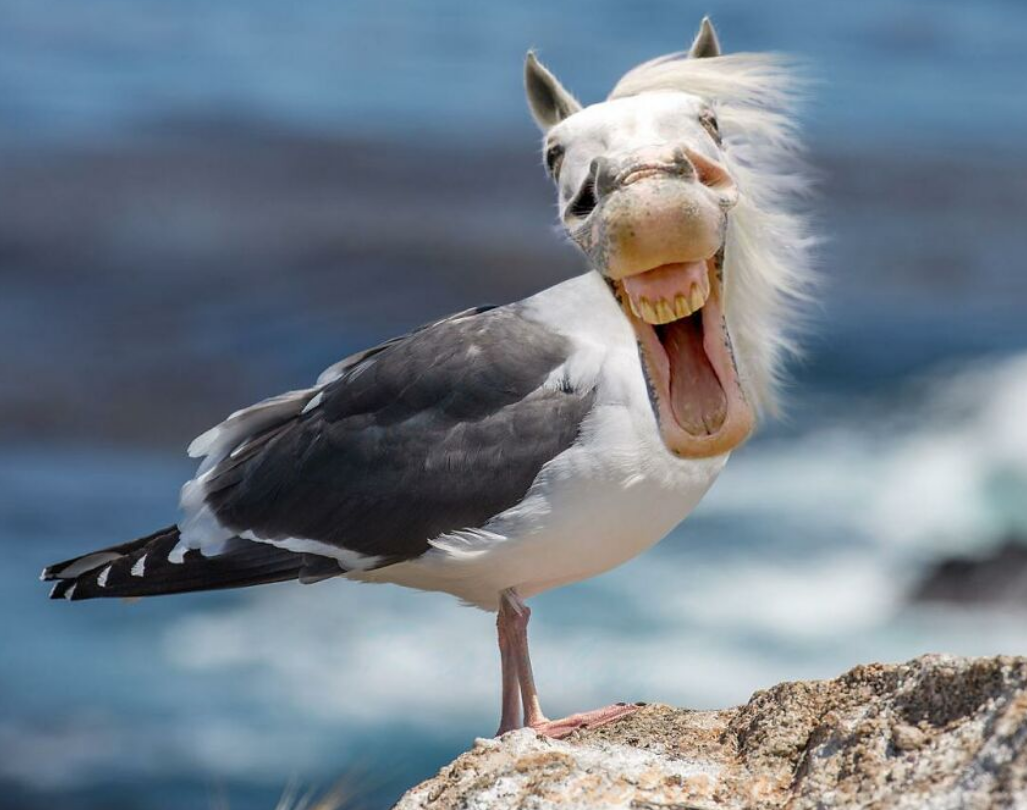 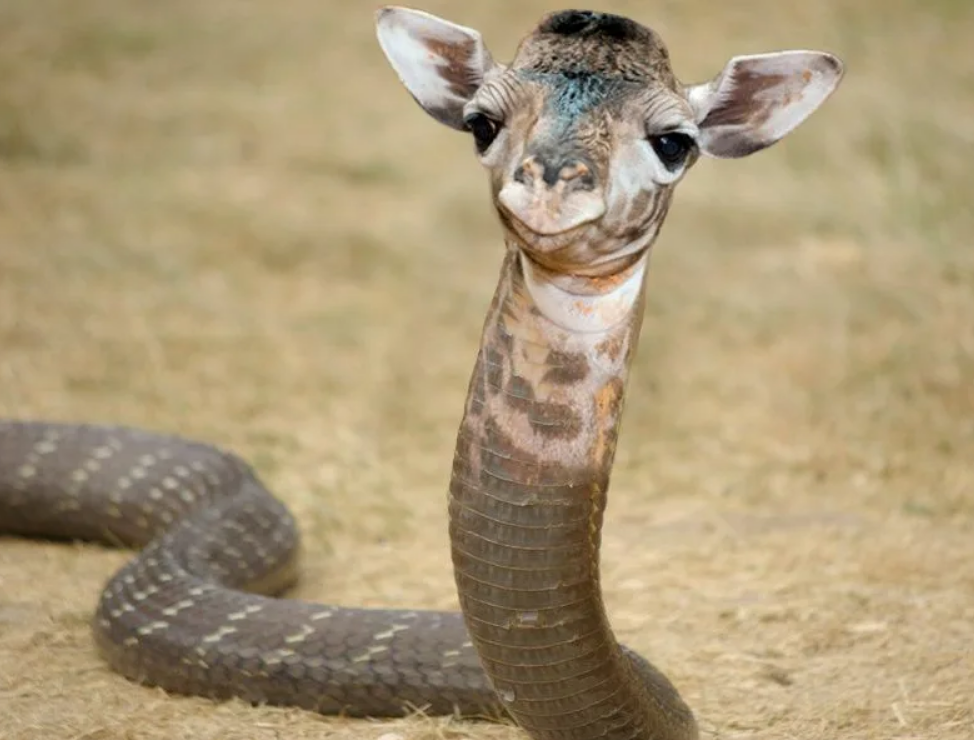 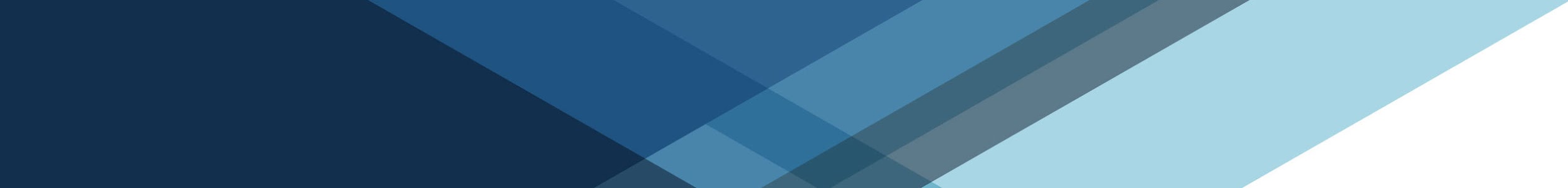 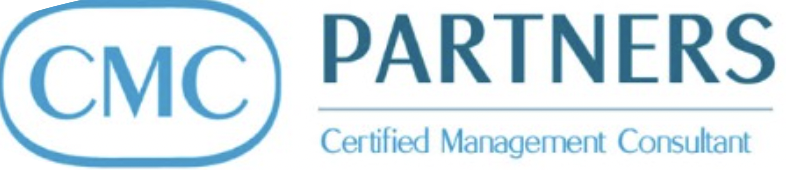 Внедрение BPM / PM – это культурная трансформация
Первичное внедрение проектного и процессного управления происходят на определенной стадии развития организации – переход от культуры силы к культуре правил.
Культура УСПЕХА / РЕЗУЛЬТАТА

«Это дает результат»: личные достижения, успех, вызов, соревнование, инициатива, рациональность, готовность к риску.
Стратегическое управление, management by objectives (MBO), ССП (индивидуальные целевые КПЭ), бизнес-единицы, управление риском, личные конкурсы, гибкие мотивационные системы, агрессивный маркетинг
…
Культура ПРАВИЛ

«Таковы правила»: стабильность, точность, порядок, долг, иерархия, структура, ясные указания, подчинение, дисциплина, вина, контроль, грех, процессы.
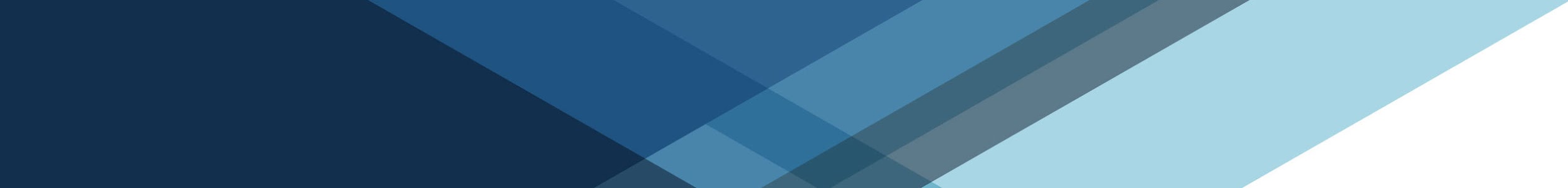 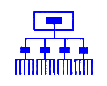 Регулярный менеджмент, management by instructions (MBI), бизнес-процессы, регламенты, процессные КПЭ, СМК, бережливое производство, управление проектами, CRM, ERP, учет, управление запасами
Культура СИЛЫ

«Я так сказал»: «я – крутой, а ты – нет», «делаю что хочу», сила, власть, почитание, зоны влияния, эгоизм, доминирование, эксплуатация. Власть-разбойник.
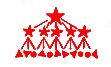 Культура ПРИНАДЛЕЖНОСТИ

«У нас так принято»: защищенность, традиции, ритуалы, конформизм, соборность, семья, принадлежность к группе / клану, связь, отношения, дружба
Ручное у правление. Взаимодействия через первое лицо, прямые приказы по ситуации, несложные правила, управление задачами.
…
«Почему мы так поступаем?»
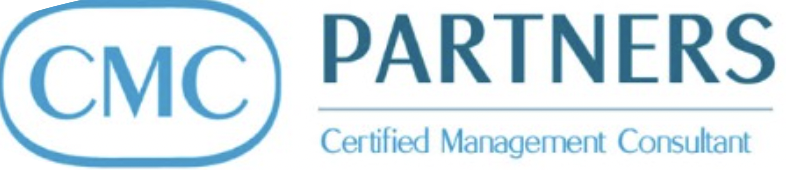 Проблемы создания ОУП
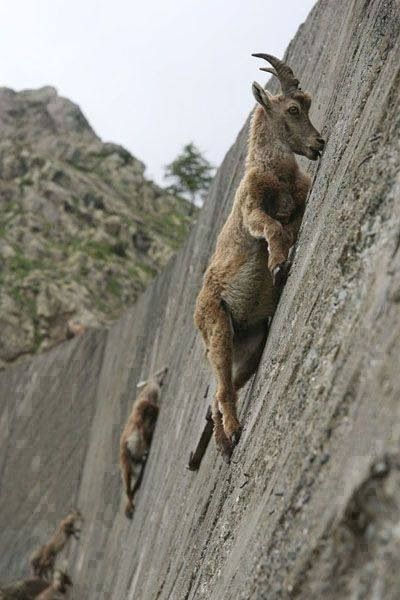 1. Недостаточная информированность, 
отсутствие поддержки и вовлеченности высшего руководства. «Мода»

2. Сопротивление изменениям:
боязнь нового
нежелание менять существующий порядок
нежелание прозрачности, дисциплины (ограничение «свободы», осложнение побочной деятельности)
нежелание «дополнительной работы».

3. Недостатки организации проекта изменений (создания ОУП):
неучет специфики организации
недостаточный бюджет
изменения требований в ходе проекта
ожидания быстрых побед и разочарования
недостаточная работа по предупреждению и работе с сопротивлением.
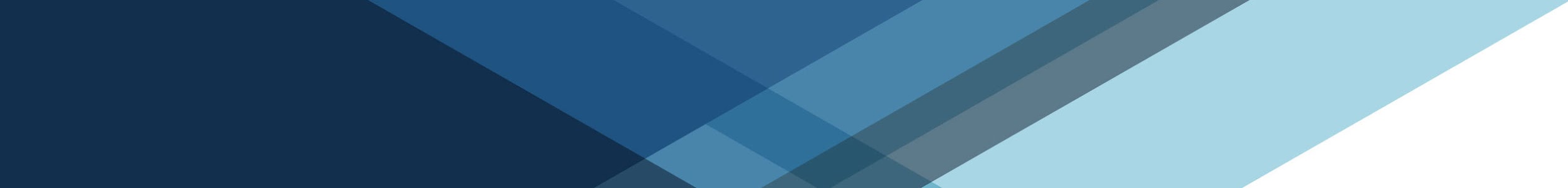 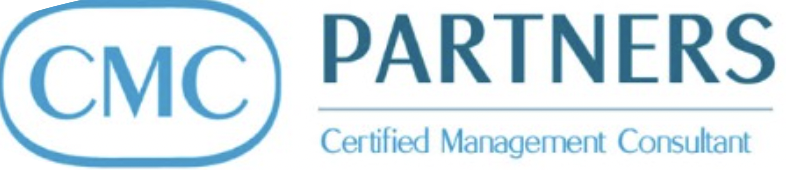 Проблемы функционирования ОУП
1. Отсутствие поддержки и вовлеченности высшего руководства. Завышенные ожидания. Неготовность руководства к регулярной работе по правилам.
2. Недостаток лидерских качеств и контакта с руководством у руководителя ОУП.
3. Слабая связь со стратегически управлением.
4. Сложности с формированием корпоративной культуры проектного управления на всех уровнях:
«Священные коровы».
Частые смены приоритетов.
Политические игры кураторов.
Сопротивление сотрудников порядку. Саботаж.
Культура коммуникаций.
5. Негативное отношение со стороны:
руководителей функциональных подразделений (ресурсы, власть)
проектных команд.
6. Отсутствие системы мотивации за проектную деятельность.
7. Недостаток обученности и знаний, дискредитирующий проектное управление.
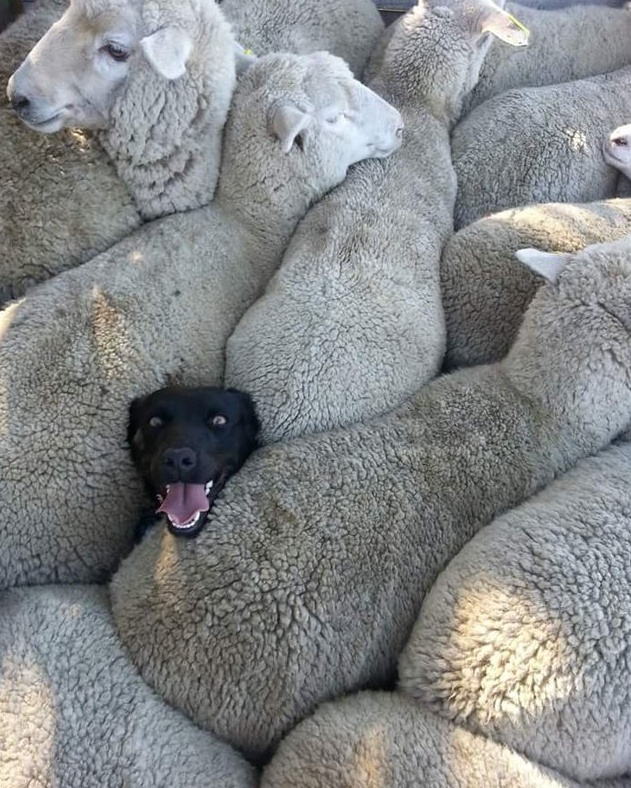 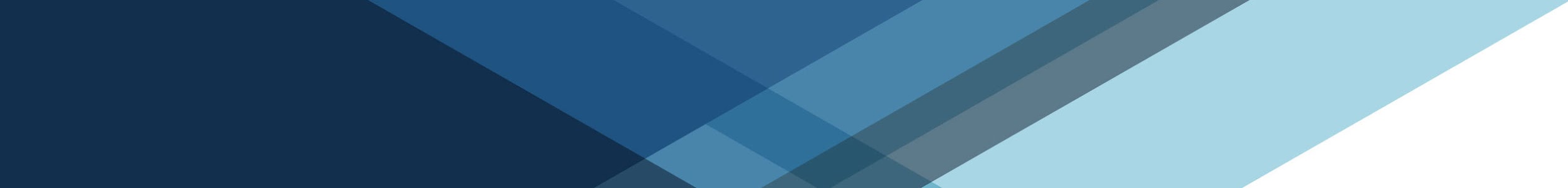 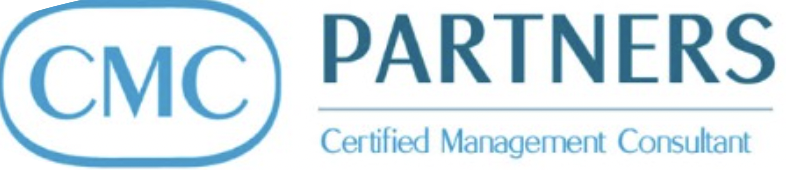 Ценность проектного управления
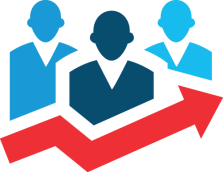 Обеспечение достижения  стратегических целей и иных запланированных результатов
Потребители ценности проектного управления:

Акционеры.
Высшее руководство (кураторы проектов).
Среднее управляющее звено (руководители проектов).
Участники проектных команд.
Смежники.
Клиенты!
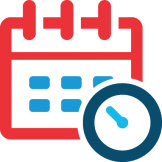 Соблюдение и сокращение сроков достижения результатов
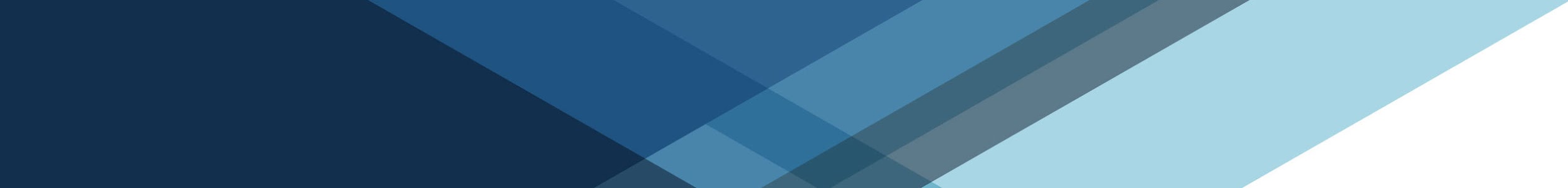 Повышение эффективности использования ресурсов
Снижение потерь вследствие неэффективности и рисков
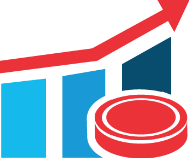 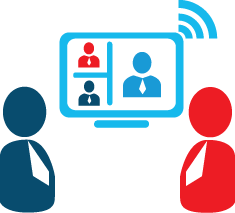 Информационная прозрачность
Технологичность, обоснованность и своевременность принимаемых решений
Независимость процессов от сотрудников
Повышение эффективности взаимодействия внутренних и внешних участников проектной деятельности
Репутация компании в глазах партнеров и клиентов
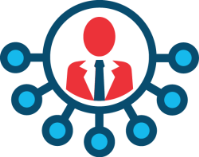 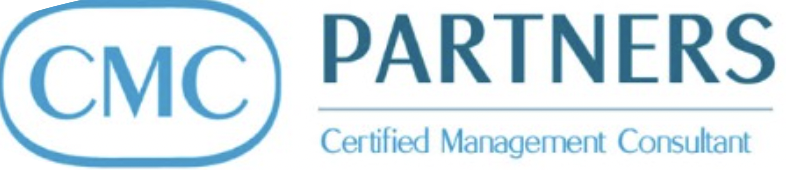 Выводы
1. Проектное и процессное управление – это не альтернативы, они не заменяют, а взаимно дополняют друг друга.

2. Существуют специализированные отраслевые и гибридные подходы, объединяющие BPM и PM.

3. Первичное внедрение процессного и / или проектного управления является культурной трансформацией организации и вызывает сопротивление.

4. При успешном внедрении процессное и проектное управление могут приносить значительные выгоды.
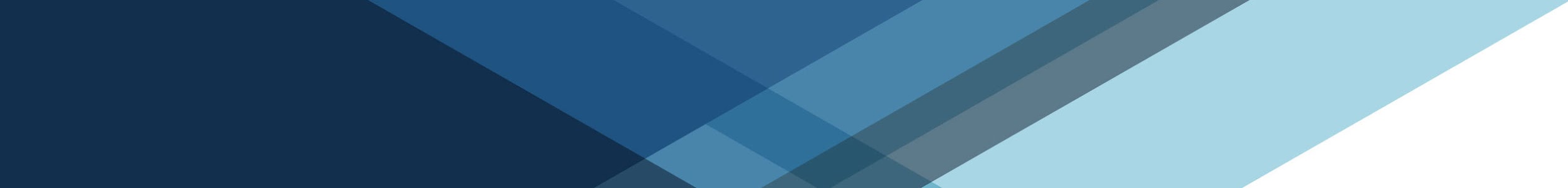 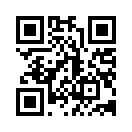 cmc-partners.ru
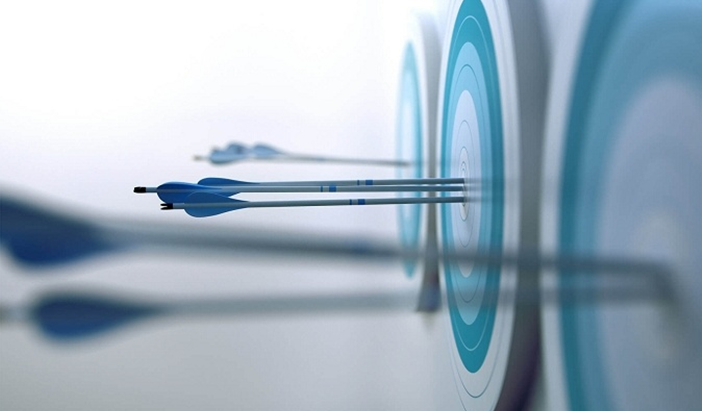 Тимофеев Тимофей Витольдович
к. э. н., CMC (стандарт ICMCI)
Благодарю за внимание!



Удачи в проектах и процессах!
Доп. материалы (личный сайт): b-solutions.ru
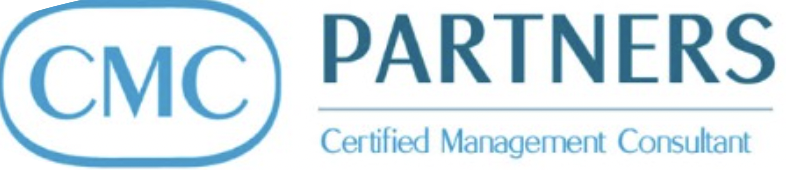 Внедрение процессного подхода, описание и оптимизация бизнес-процессов ГКУ «Централизованная бухгалтерия ЯНАО»
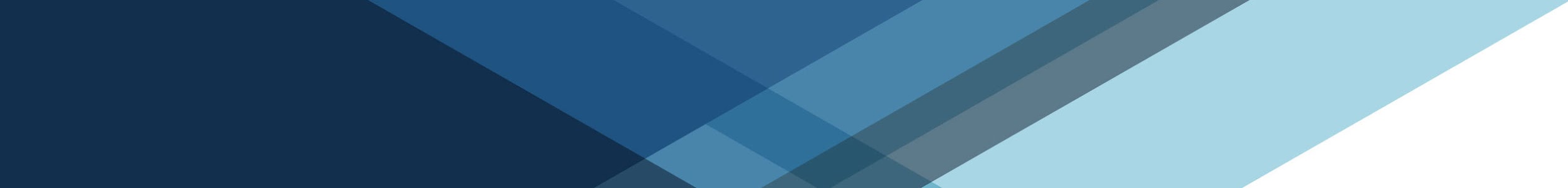 Тимофеев Тимофей Витольдович, к. э. н., CMC
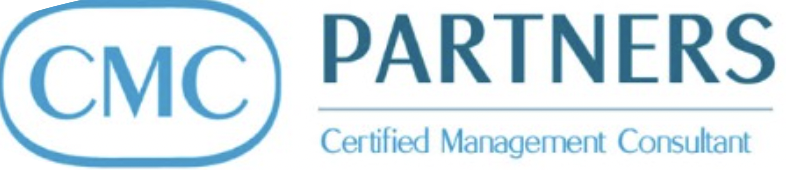 Клиентская организация и запрос
Государственное казенное учреждение ЯНАО «Централизованная бухгалтерия органов государственной власти Ямало-Ненецкого автономного округа» (ЦБ ЯНАО) – сервисная организация, осуществляющая бухгалтерское и казначейское обслуживание органов исполнительной власти (ОИВ) ЯНАО.
На 01.2020 принято на обслуживание 8 ОИВ, планировалось еще 24 ОИВ (2200+ чел., 90% расходов бюджета края).
Штат 46 человек с перспективой доукомплектования до 60+ сотрудников.
Медленное принятие ОИВ на обслуживание, риск срыва программы.
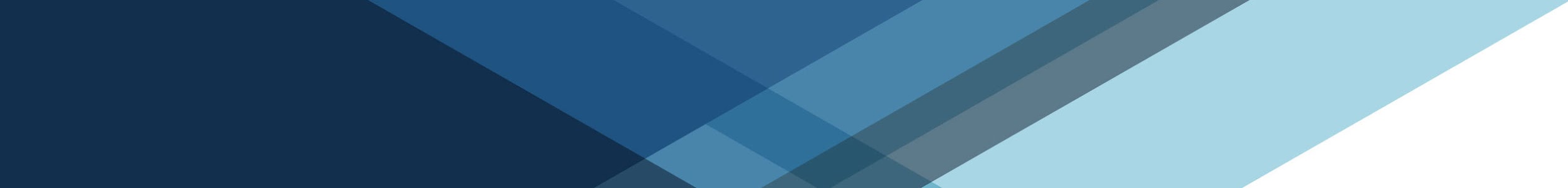 Запрос клиента 
(Директор ЦБ ЯНАО):
«Отладка» бизнес-процессов ЦБ ЯНАО.
Через положительные изменения создать объективную базу для улучшения имиджа организации, в т.ч. с использованием  подходов устойчивого развития.
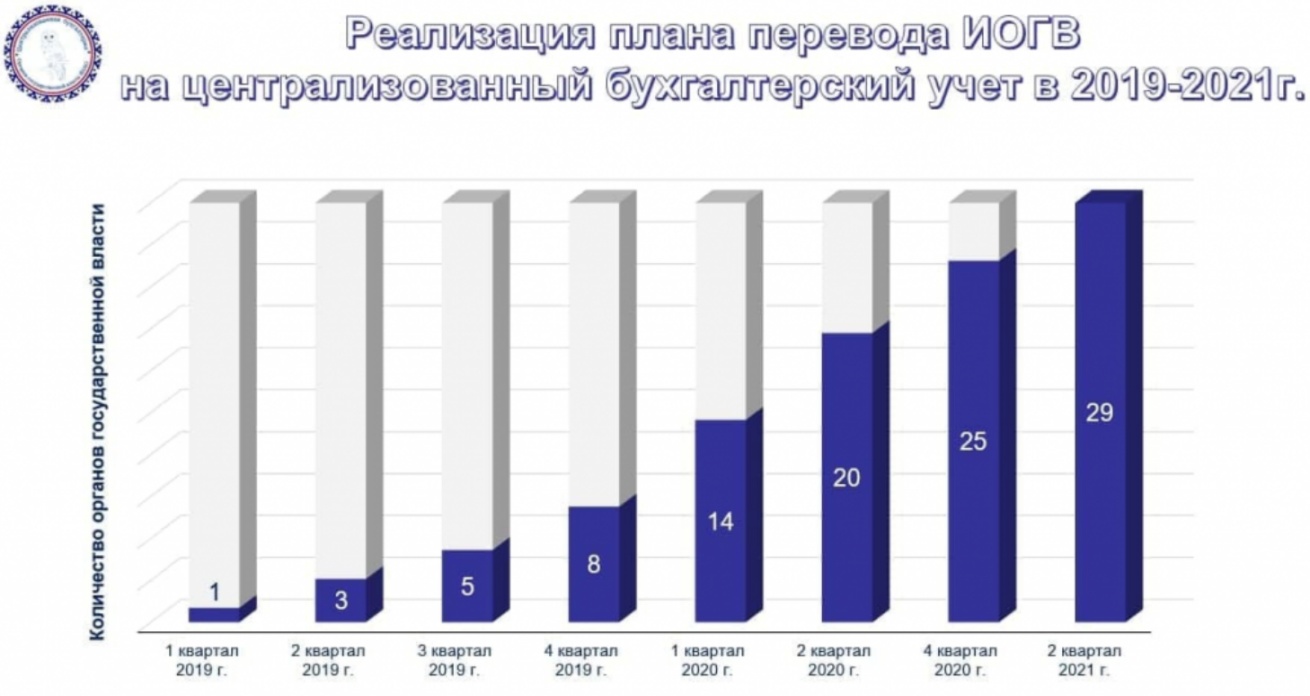 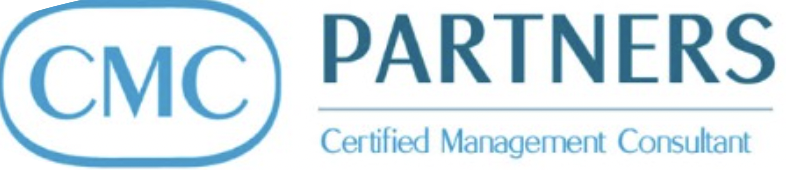 Методы / инструментарий диагностики организации
Методы диагностики:
Групповые и индивидуальные интервью
Анализ документов
Анализ истории и этапа ЖЦО (Адизес, Спиральная динамика)
Авторский контрольный перечень типовых проблем бизнес-процессов
Оценка зрелости процессов по модели CMMI

Проблемы и резервы для улучшения бизнес-процессов: 
дублирования;
тупики, избыточные и неэффективные действия;
неформализованные участки, зависящие от конкретных исполнителей (качество, полнота, оперативность);
потери времени / простои:
излишние согласования в «колодцах» (избыточный контроль)
недостаточная синхронизация действий и ожидания; 
ручные переносы данных;
проблемы на стыках:
неясность требований к результатам;
участки без закрепленной ответственности; 
участки с двойной подчиненностью;
административный футбол и т. д.
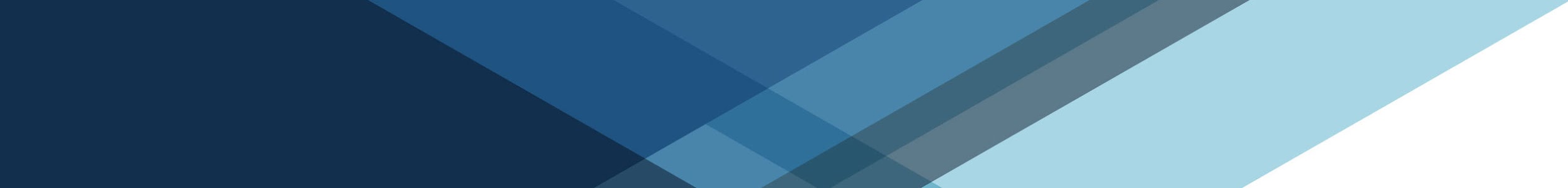 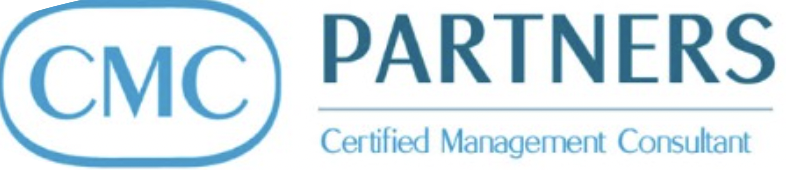 Уровень зрелости процессов и понимание задачи по результатам диагностики
воздействия на руководство, персонал и организационную систему
исходное состояние
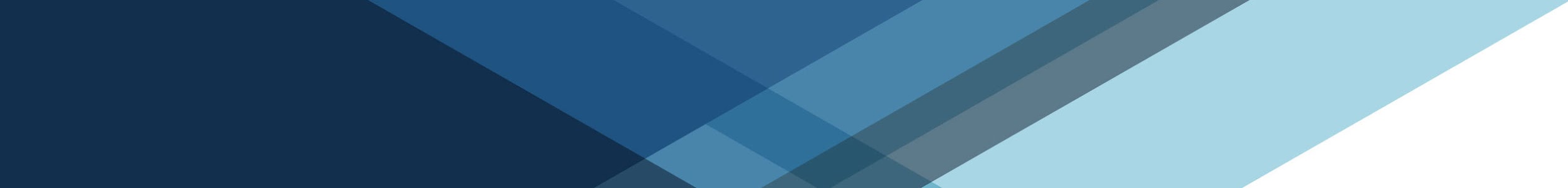 Capability Maturity Model Integration (CMMI) — набор моделей (методологий) совершенствования процессов в организациях разных размеров и видов деятельности. CMMI Institute, 2002-2018
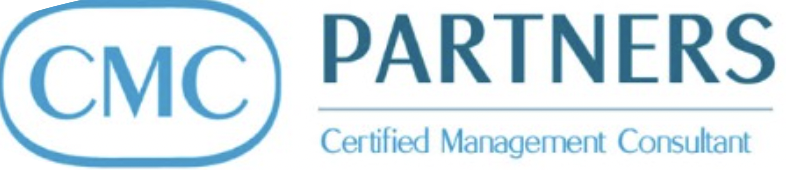 Результаты диагностики организации
Выявленные корневые проблемы:
неконструктивное разнообразие и незрелость процессов (1 уровень по CMMI);
нежелание бухгалтеров меняться: «встреча привычек», работа «компьютер – бумага – компьютер»;
( неполная укомплектованность кадрами ЦБ ЯНАО ).

Проблемы-следствия:
низкое качество обслуживания ОИВ: большой объем ошибок, срывы нормативных сроков обслуживания;
саботаж ОИВ: желание ОИВ держать свою бухгалтерию при себе, непривычность, неотлаженность процесса внешнего обслуживания;
накопившийся стресс, переработки, внутренние и внешние конфликты.

Иные обстоятельства:
потери работы бухгалтерами в ОИВ;
подрыв репутации ЦБ ЯНАО и ее руководства.
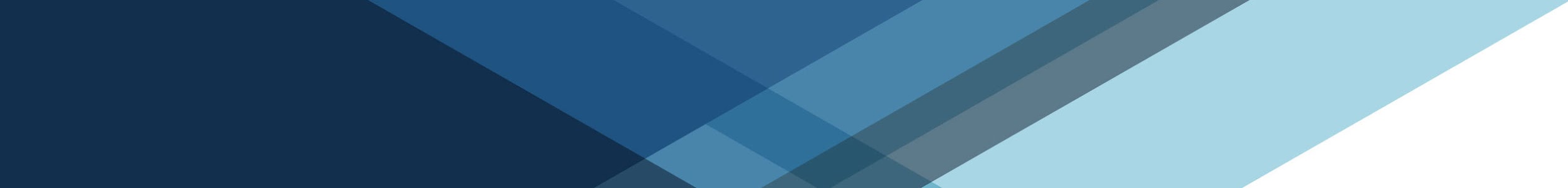 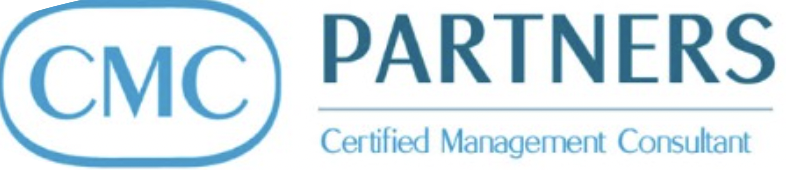 Содержание контракта
Цель проекта: разработка системы процессов ведения бухгалтерского (бюджетного) учета и формирования бухгалтерской (бюджетной) отчетности в Государственном казенном учреждении Ямало-Ненецкого автономного округа «Централизованная бухгалтерия органов государственной власти Ямало-Ненецкого автономного округа».
Предполагаемые результаты:
Функционирующая система бизнес-процессов как основной инструмент для обеспечения качественного выполнения ЦБ ЯНАО программы централизации бухучета.
( База для изменения имиджа организации. )
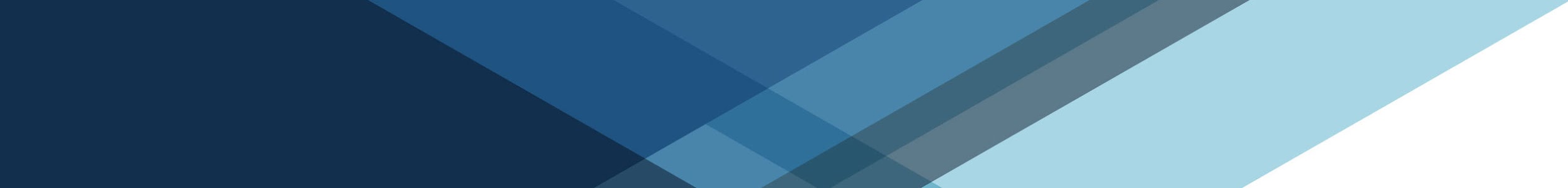 Особенности контрактации:
Конкурс по 44-ФЗ, госконтракт.
Проект выполнялся в сфере ответственности Проектного офиса Правительства ЯНАО
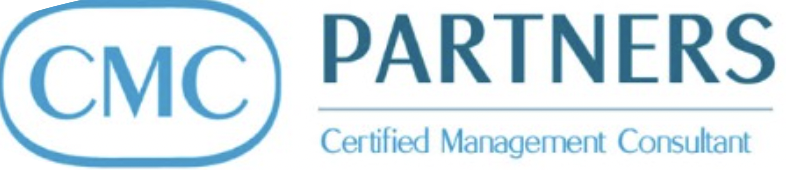 Содержание консультационной работы
Подход: 
Развитие управленческой команды
Будущие владельцы процессов – исполнители схем, регламентов и иных документов: «под руководством консультантов, но сами».
Этап 0. Организационная
 диагностика
Этап 1. Разработка и 
планирование проекта
централизации 
 бухгалтерского учета (1 мес.)
Этап 2. Описание и оптимизация
 бизнес-процессов (6 мес.)
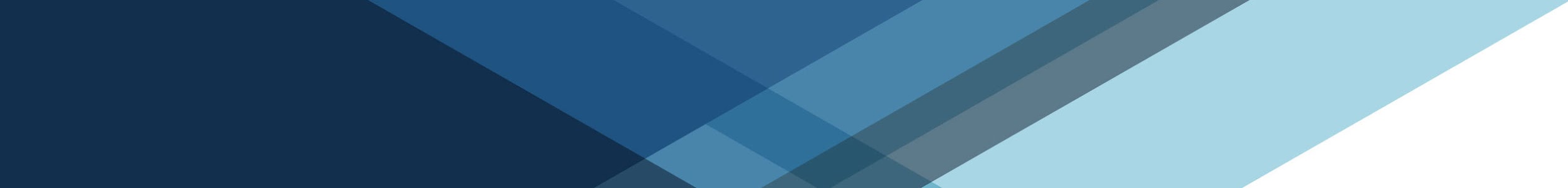 Начальное обучение УП
Планирование проекта описания БП
Обучение процессному подходу
Стратегическая процессная модель ГКУ ЦБ ЯНАО 
Реестр процессов, матрица ответственности
Описания 16 бизнес-процессов (7 основных, 4 вспомогательных, 5 процессов управления)
Документы второго уровня
Показатели качества процессов
Процесс, еженедельно: 
выкладка администратором ДЗi-1 от команды, 
проверка и письменная ОС по ДЗi-1 (все видят всё)
РЕГУЛЯРНАЯ рабочая сессия с ДЗi
выполнение командой ДЗi (включая свои совещания)
Этап 3. Серия
поддерживающих 
сессий (2 мес.)
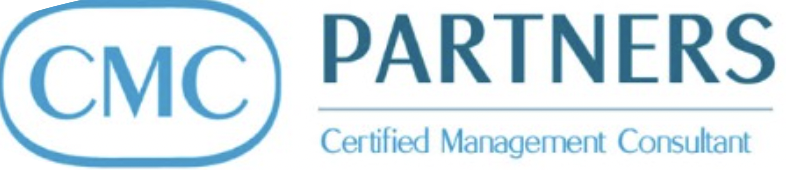 Методы, использованные при выполнении проекта
Конструирование бизнес-процессов сотрудниками самостоятельно при сопровождении консультантами:
Процессный подход, обучение
Стратегическая процессная модель
Метод SIPOC (Supplier, Input, Process, Output, Customer)
Фасилитация групповых обсуждений (разработка, стыковка / согласование требований, сквозной просмотр, защита)

Управление проектом:
Методы планирования: СДР, календарное планирование и диаграмма Гантта, анализ участников, анализ рисков, планирование коммуникаций
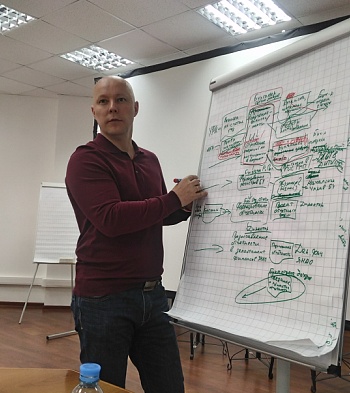 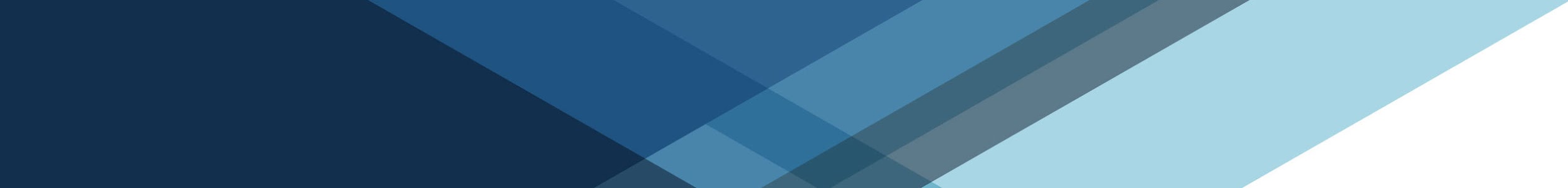 Мониторинг и план-фактный анализ: сверка по вехам, квартальная отчетность Директора в ПО ЯНАО
Планирование проекта с использованием методологии УП ПО Правительства ЯНАО
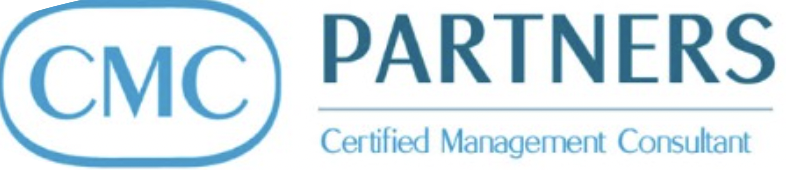 Стратегическая процессная модель ЦБ ЯНАО
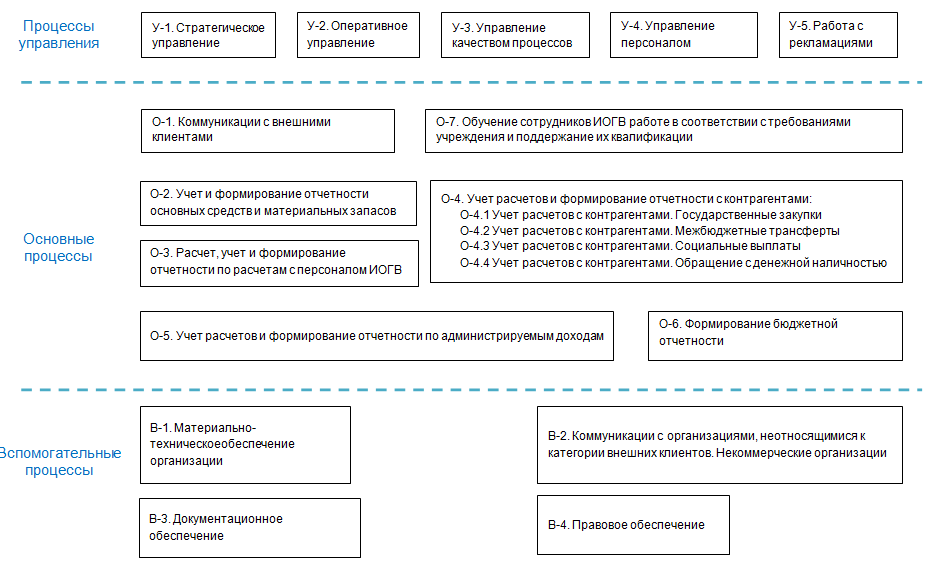 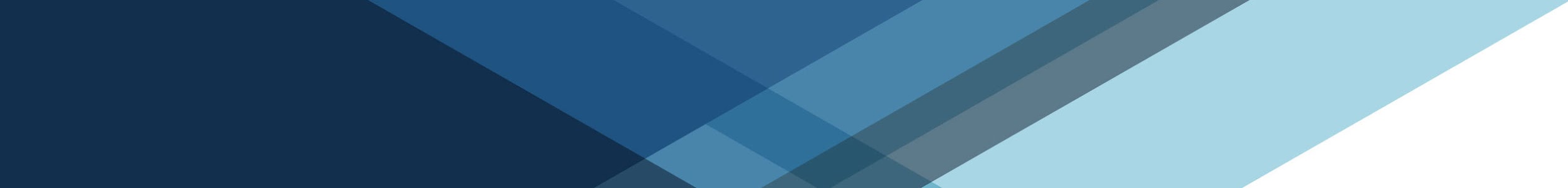 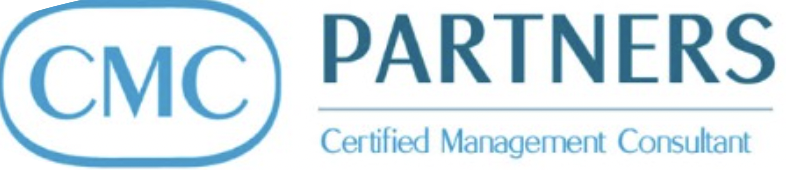 Нотация SIPOC
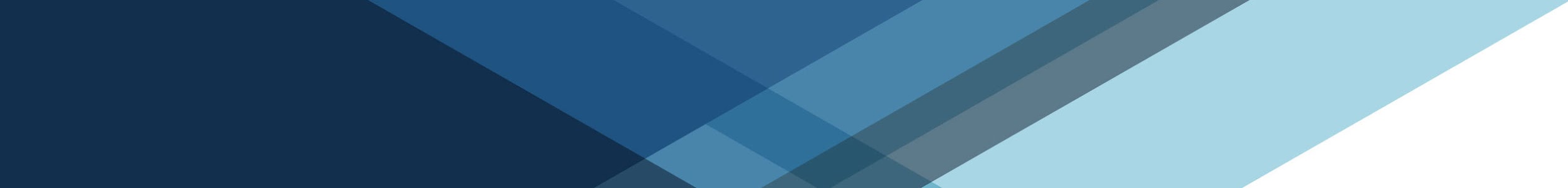 Кто
Что
когда, в каком виде
Что
когда, в каком виде
Кому
Шаг 1
Шаг 2
…
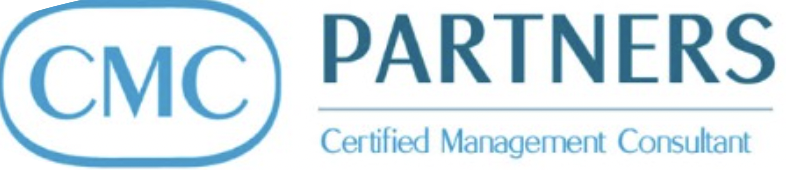 Пример: SIPOC Графическая карточка (паспорт) процесса
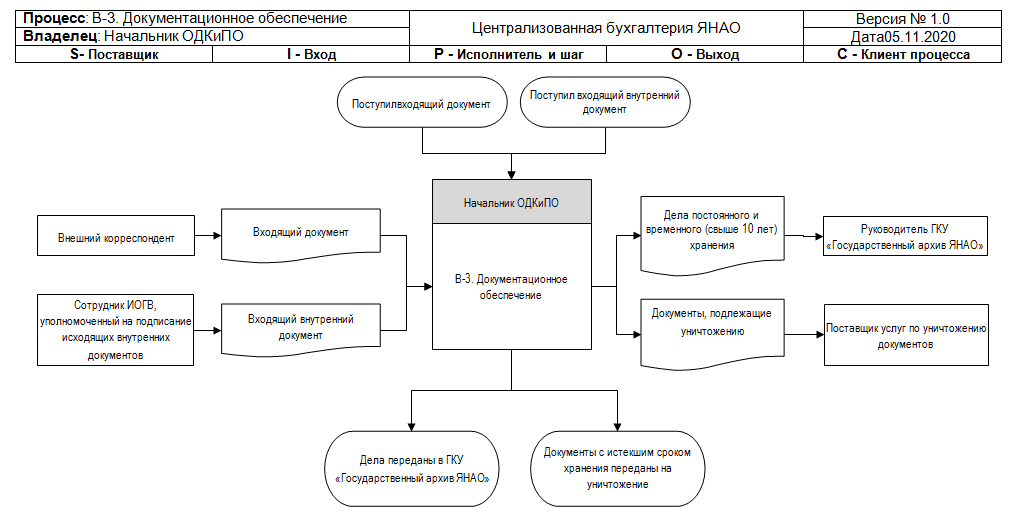 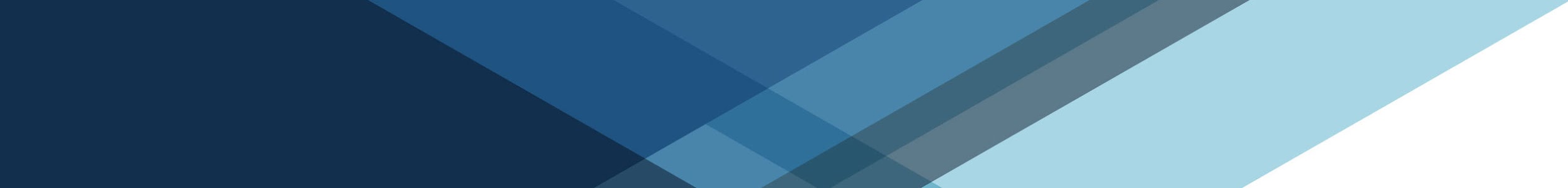 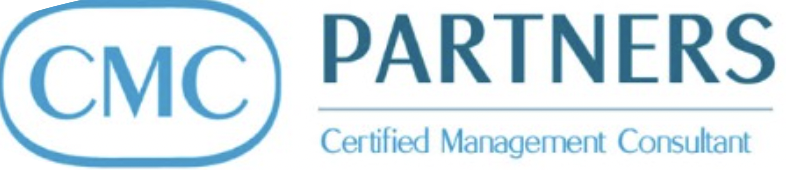 Пример: SIPOC графическая модель (фрагмент)
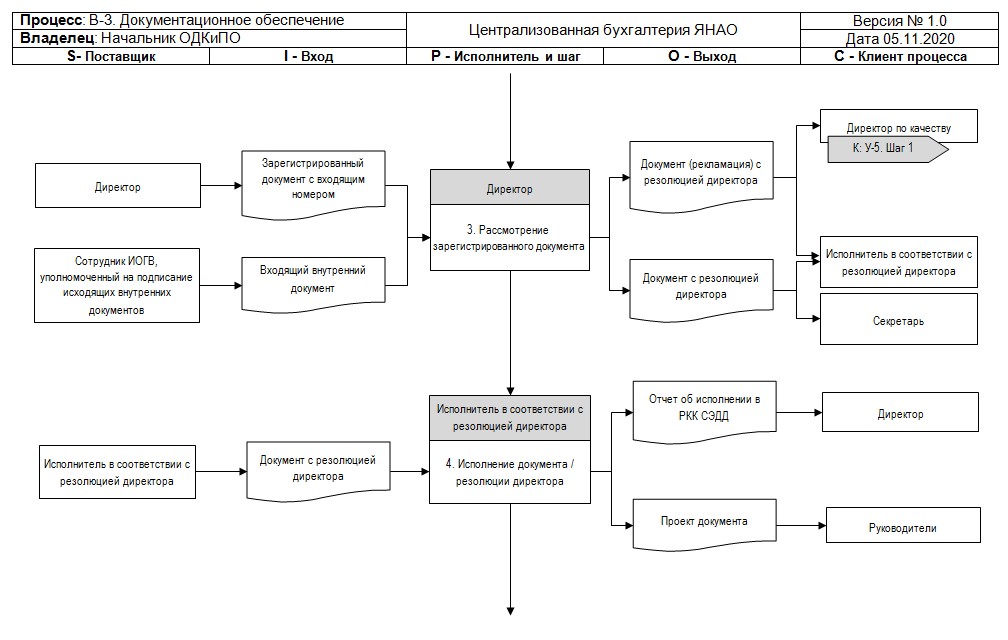 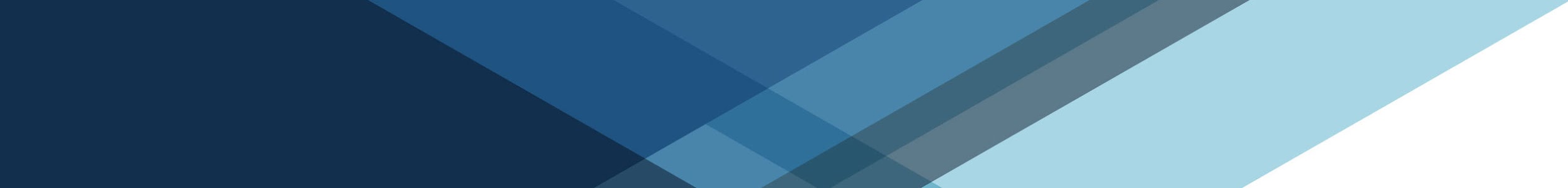 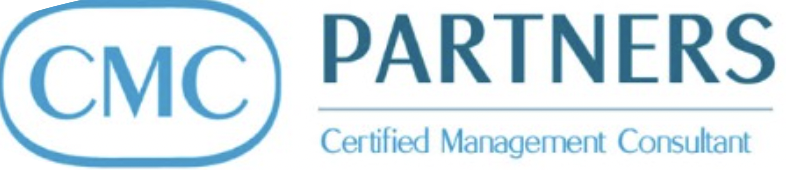 Пример: SIPOC табличное описание (фрагмент)
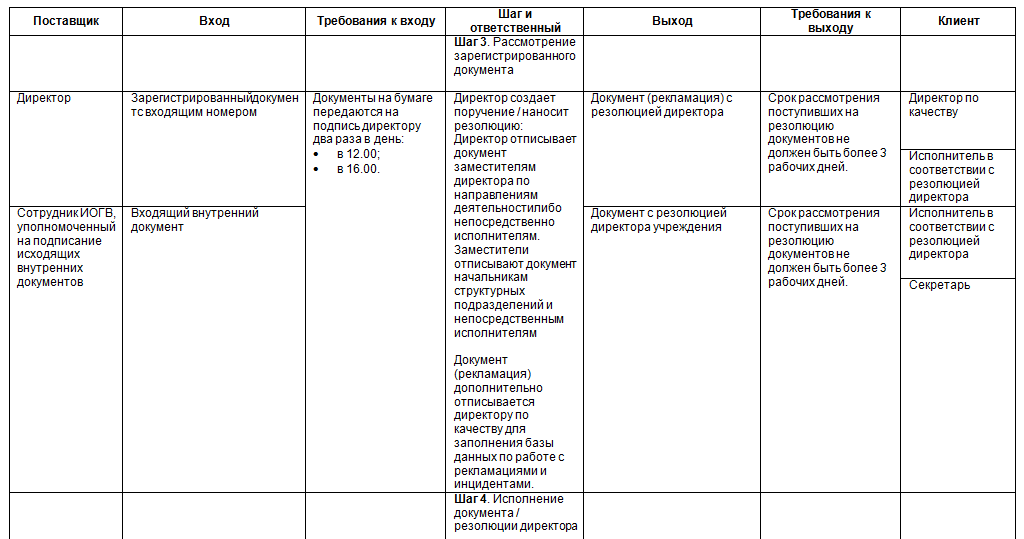 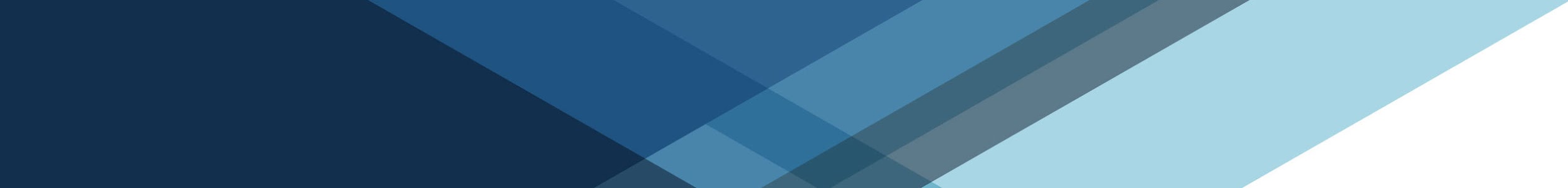 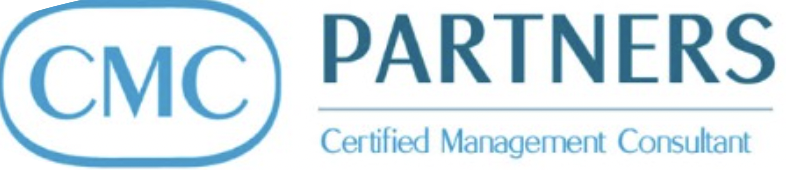 «Эх, раз, да еще раз…» (комментарии к межтактовым заданиям, 20+ итераций )
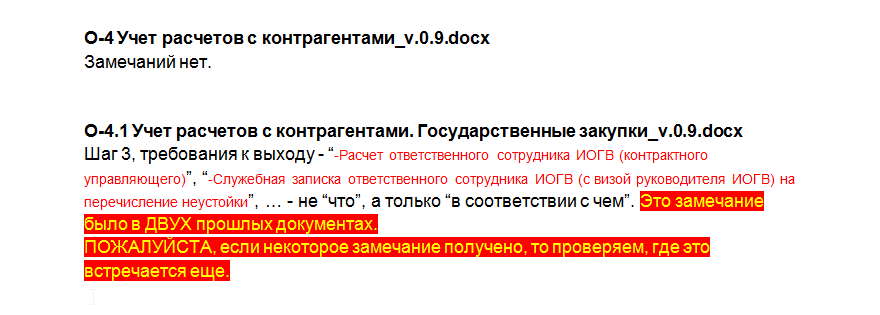 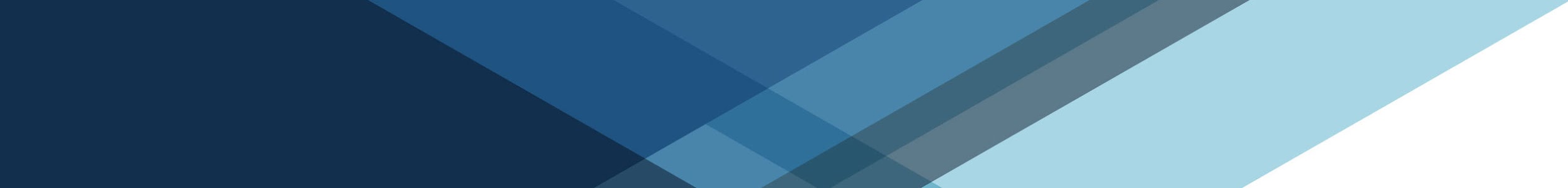 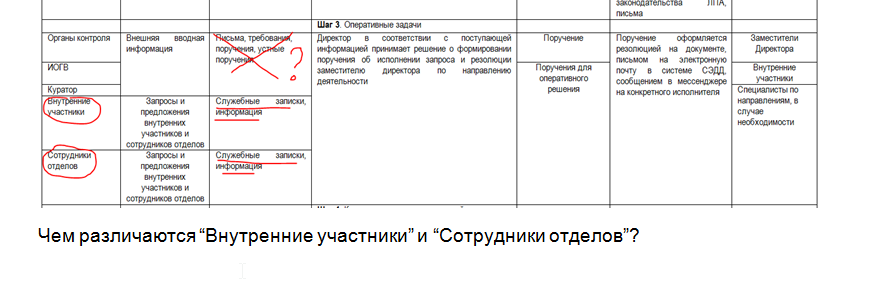 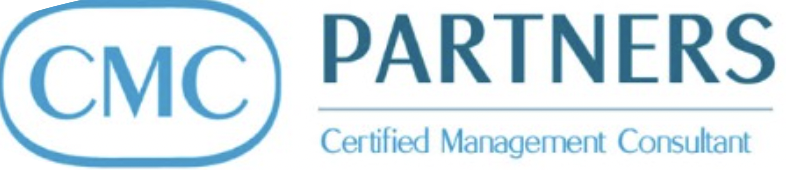 Организационные изменения
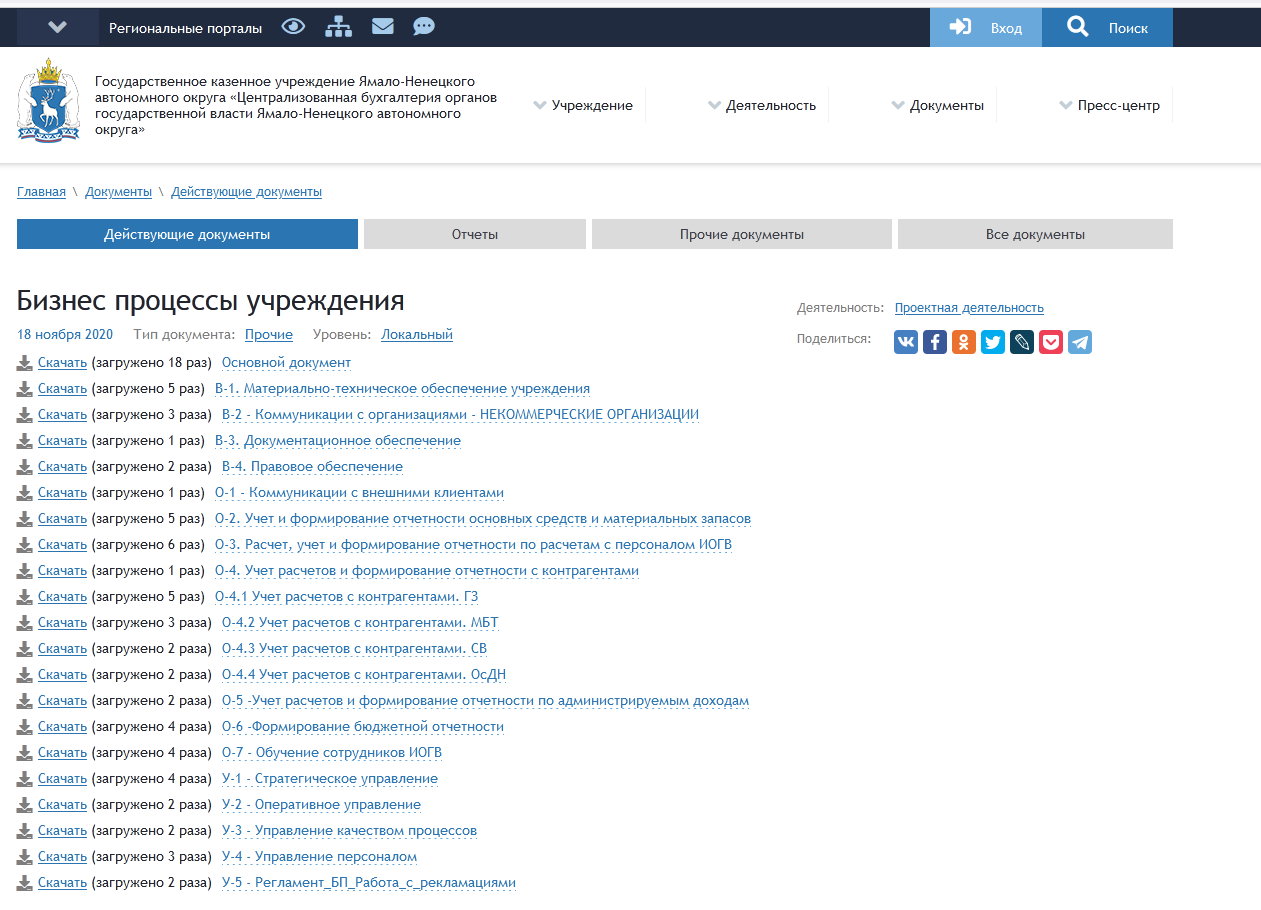 Описания БП на 
официальном сайте ЦБ ЯНАО
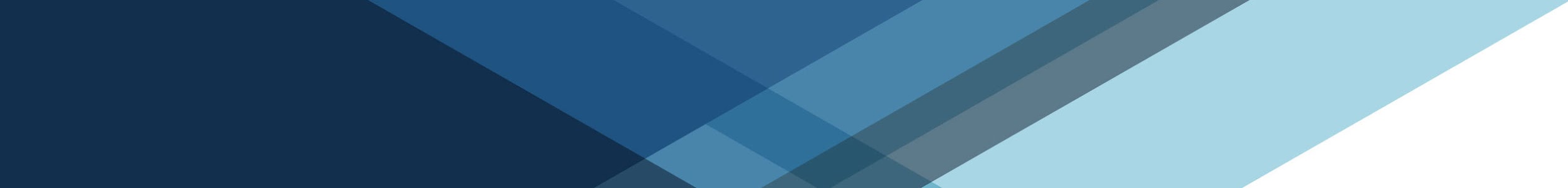 Система управления БП была введена приказом
ДИ дополнены ссылками на регламенты БП
Введена должность Директора по качеству
Запущен мониторинг степени удовлетворенности ОИВ сервисом
https://cb.yanao.ru/documents/active/86845/
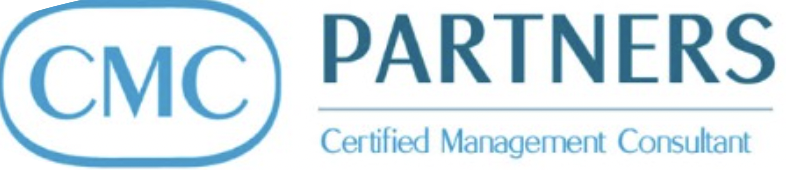 Результаты проекта
Обеспечение возможности для качественного выполнения ЦБ ЯНАО программы централизации бухучета: функционирующая формализованная система бизнес-процессов.
Разработаны и описаны 16 бизнес-процессов с документами второго уровня и показателями качества процессов;
Обученный персонал, владеющий процессами, т.е. являющийся их авторами, документаторами и исполнителями;
Возможность использования для обучения новых сотрудников.
Организационные изменения.
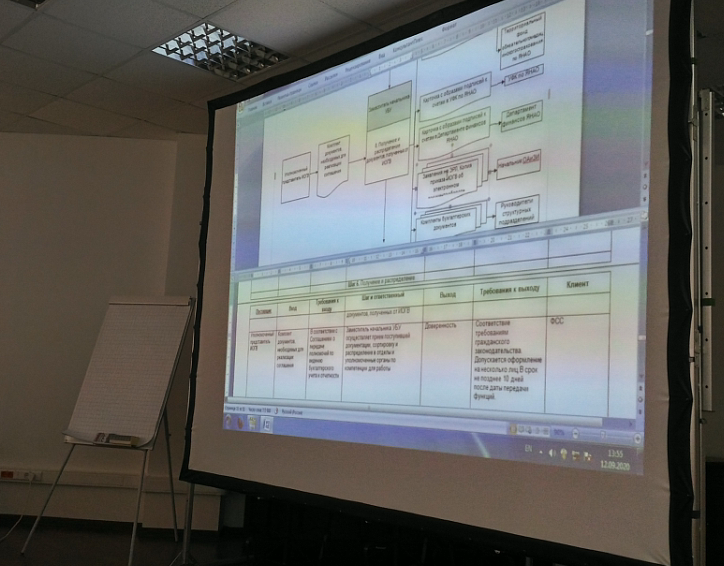 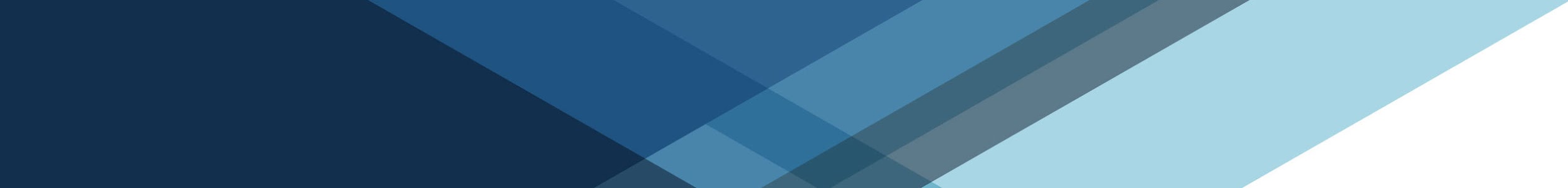 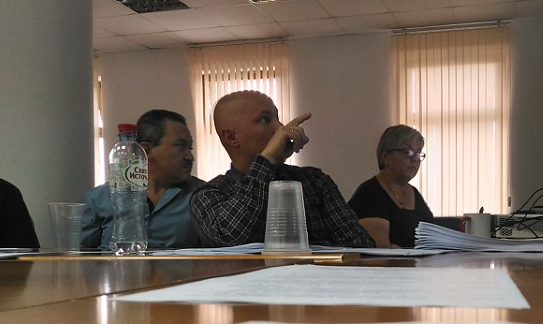 База для изменения имиджа организации.
Внедрение процессного подхода.
Программа централизации бухучета выполняется.
Проектный опыт освещен Директором в ряде докладов и публикаций.
Изменение риторики в обсуждениях группы и квалификации участников. Культурный сдвиг. Сотрудники почувствовали хозяевами процессов.